МИНИСТЕРСТВО ОБРАЗОВАНИЯ РЕСПУБЛИКИ МОРДОВИЯПортфолио
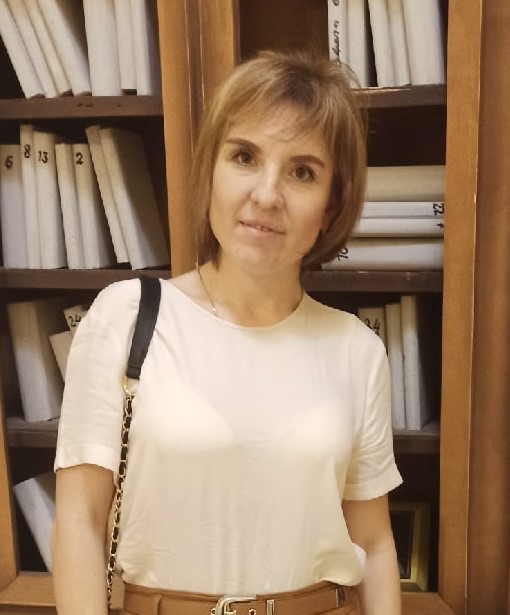 САЖИНОЙ ЕЛЕНЫ СЕРГЕЕВНЫ,
воспитателя МАДОУ  «Детский сад №80 комбинированного вида»
Дата  рождения: 15.01.1989 г.
Профессиональное образование: высшее, Государственное образовательное учреждение высшего профессионального образования 
«Мордовский государственный педагогический институт им М.Е. Евсевьева
Специальность: «Педагогика и методика начального образования»
Квалификация: «Учитель начальных классов»
Дата выдачи:  30.06.2011 г.
Общий трудовой стаж: 11 лет
Стаж педагогической работы (по специальности): 11 лет
Наличие квалификационной категории: высшая
Дата последней  аттестации: 22.03.2018 г.
1. Участие в инновационной (экспериментальной) деятельности
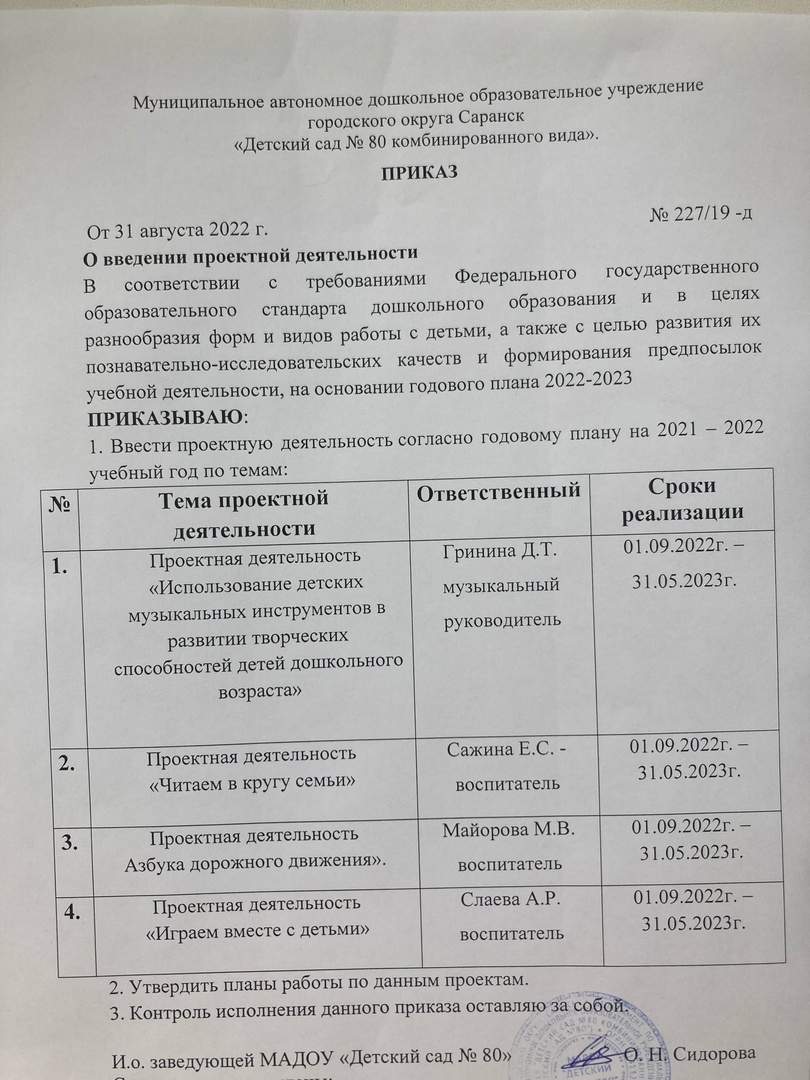 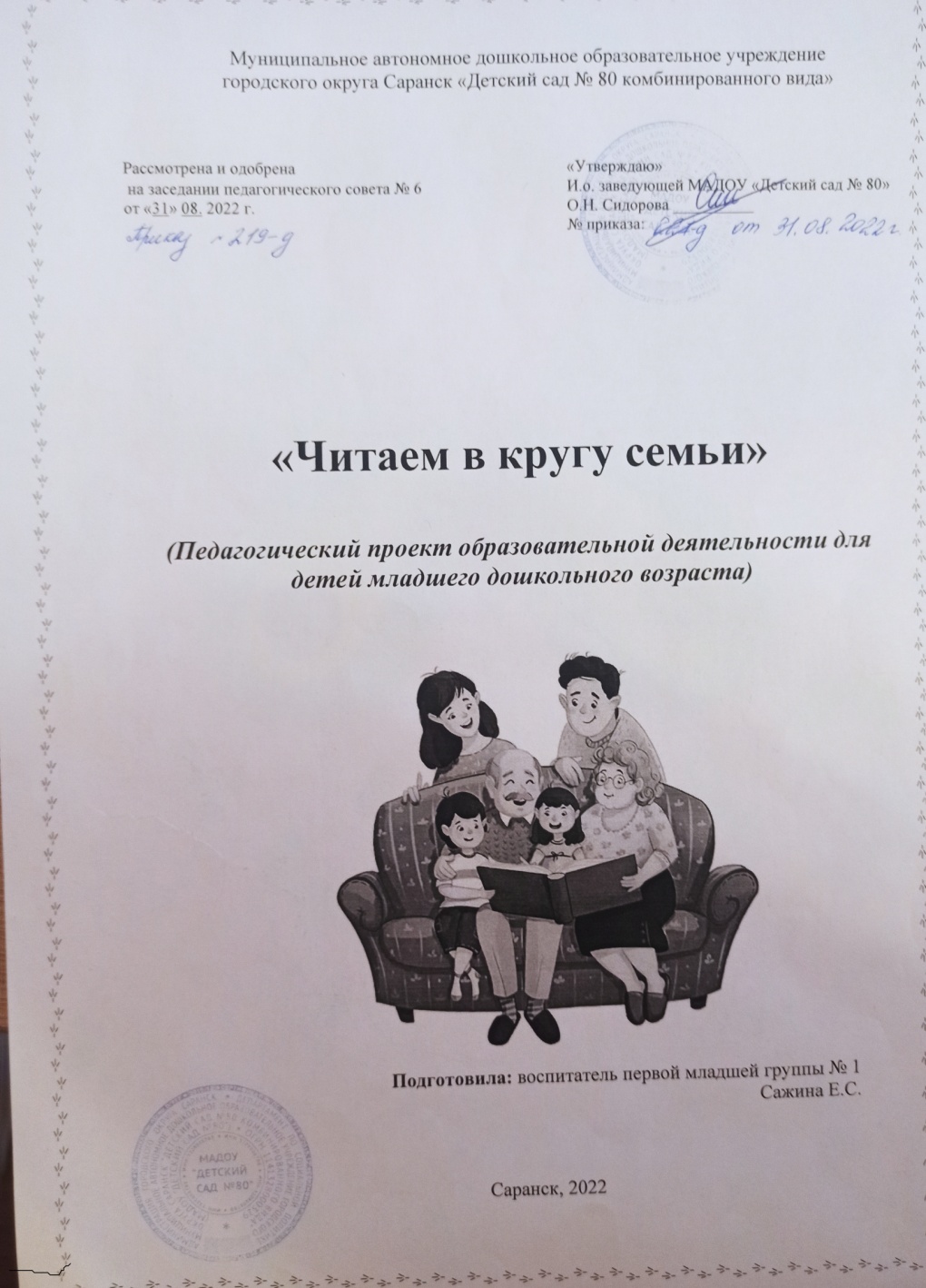 2. Наставничество
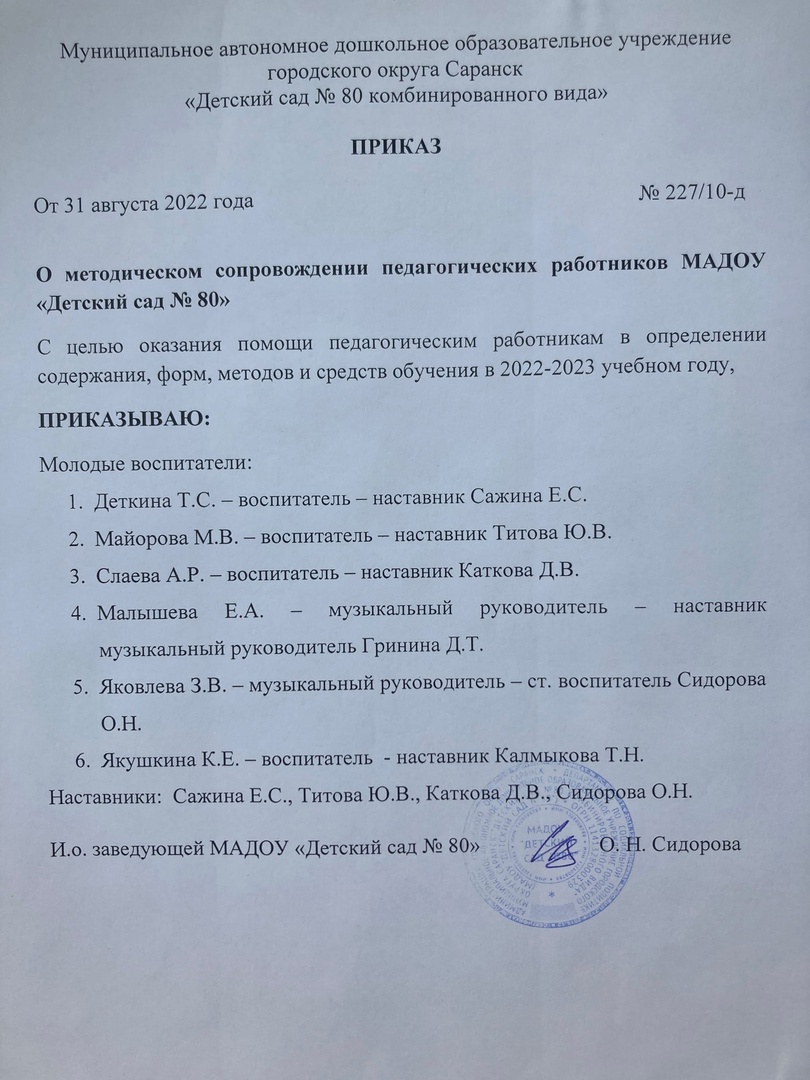 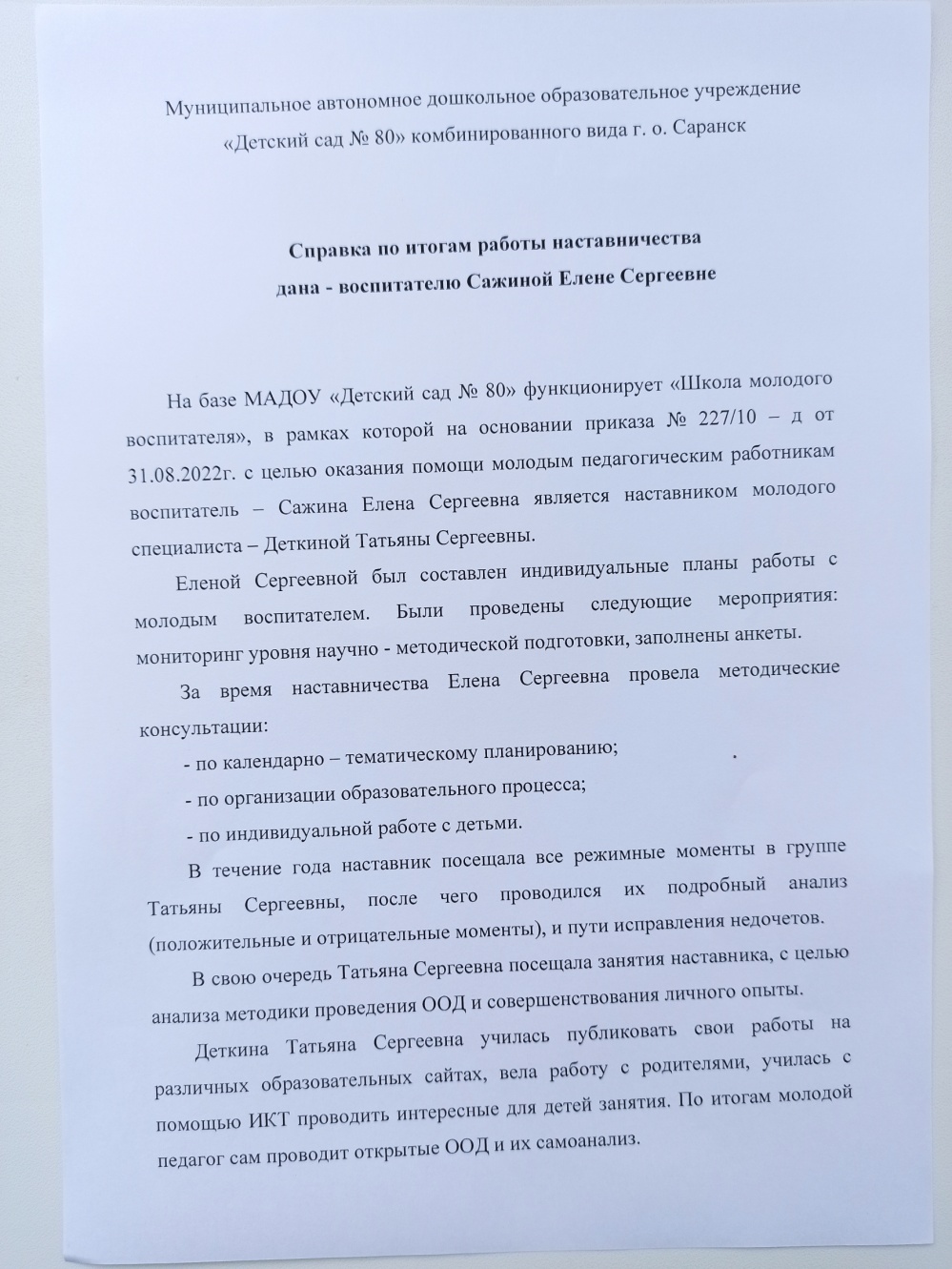 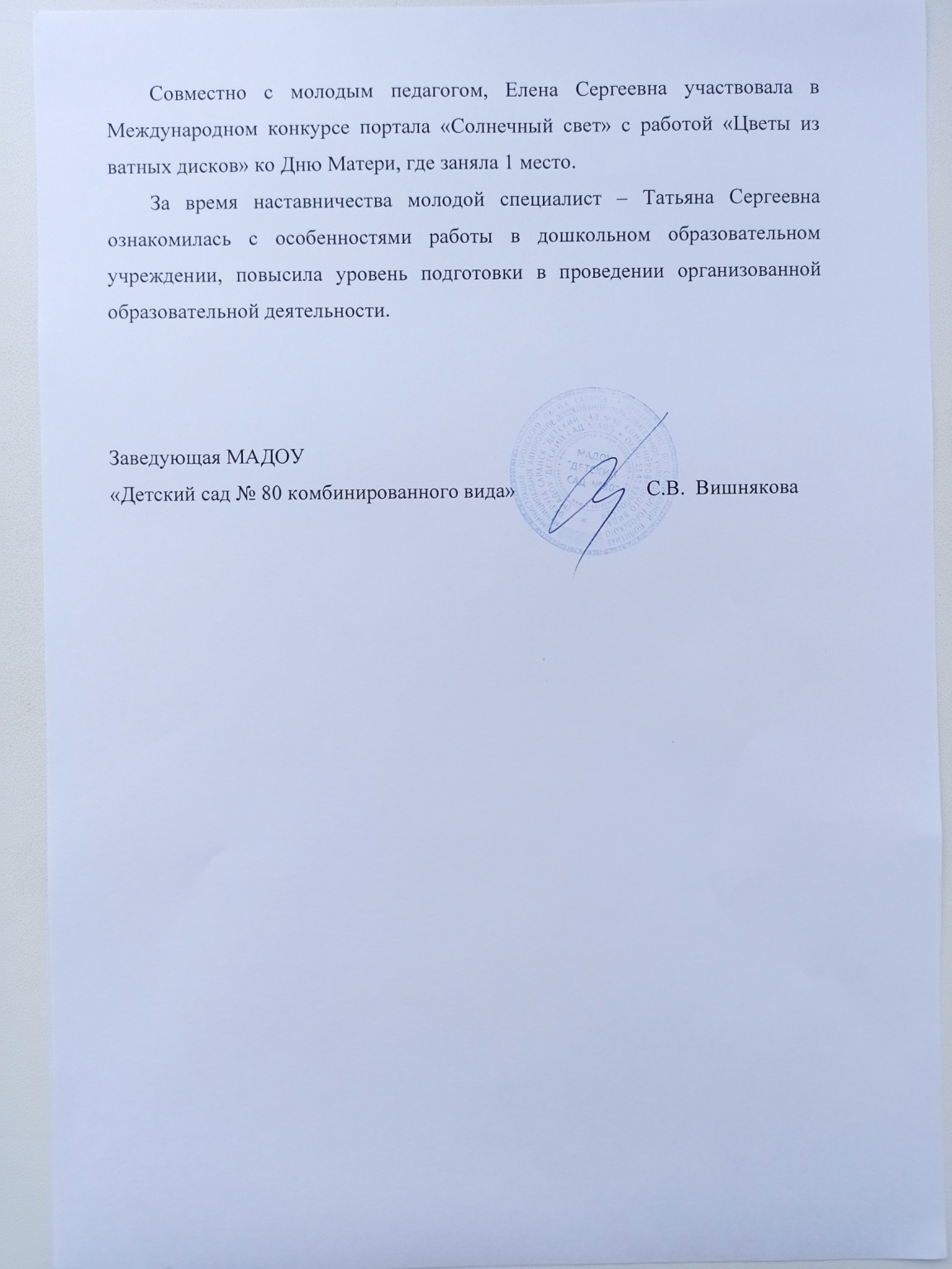 3. Наличие публикацийВ сети Интернет
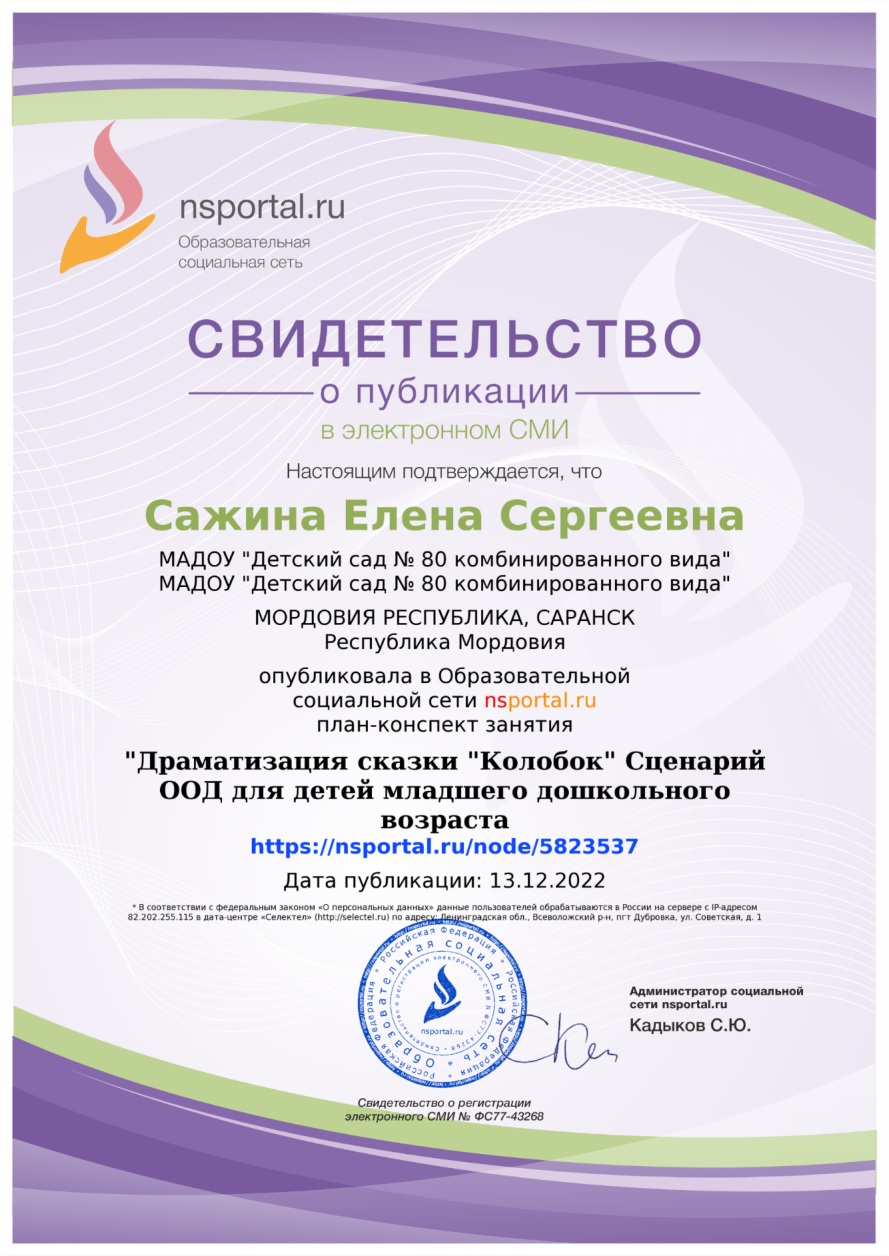 В сети Интернет
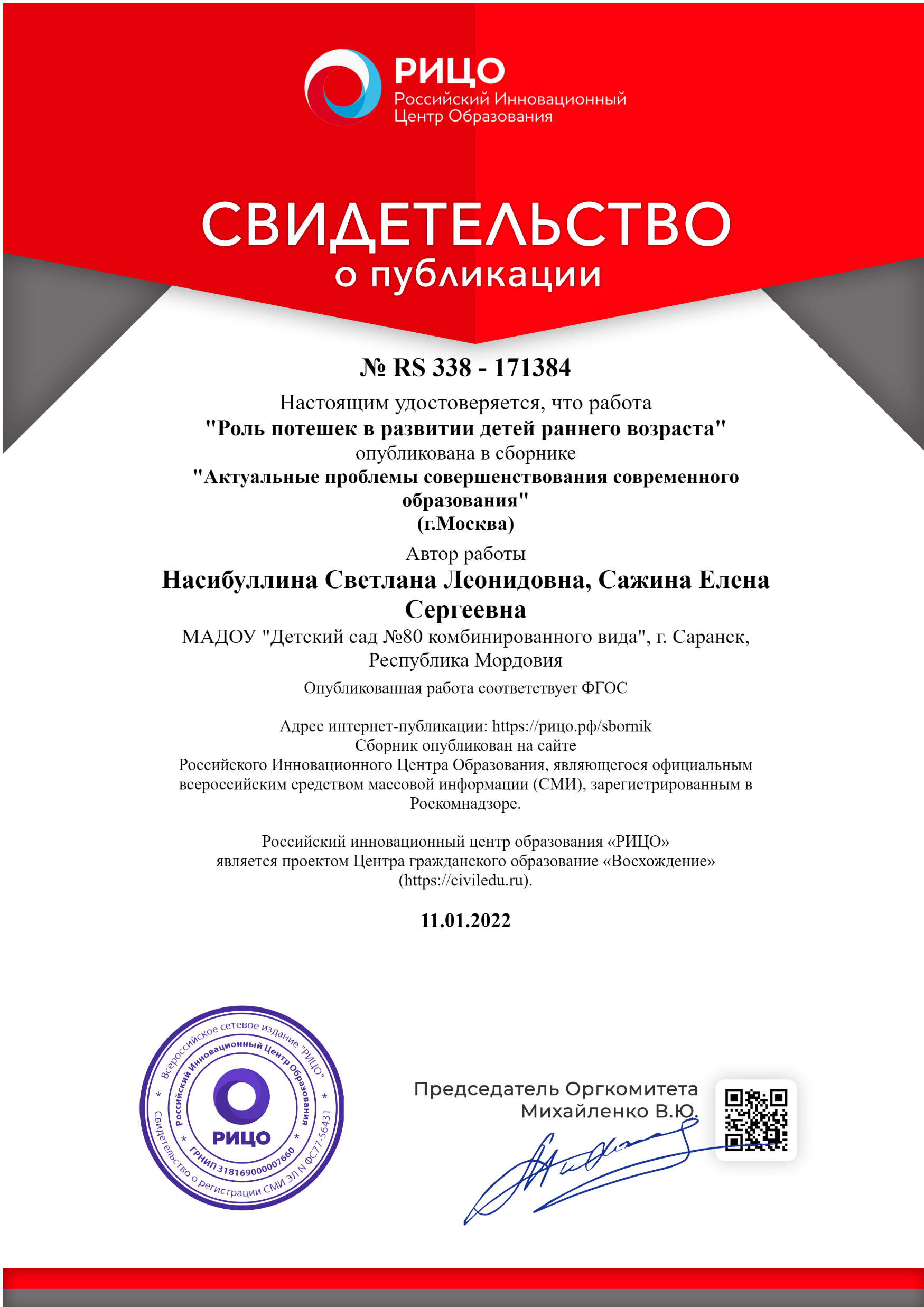 Республиканский уровень
Международный уровень
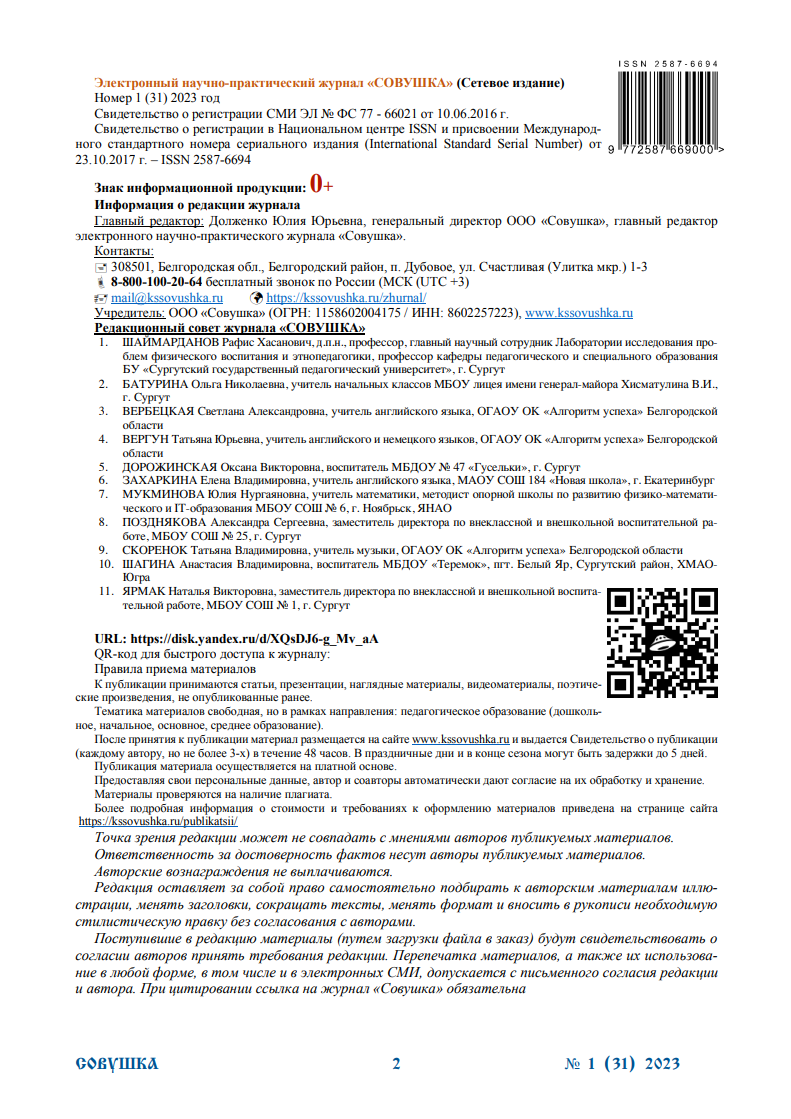 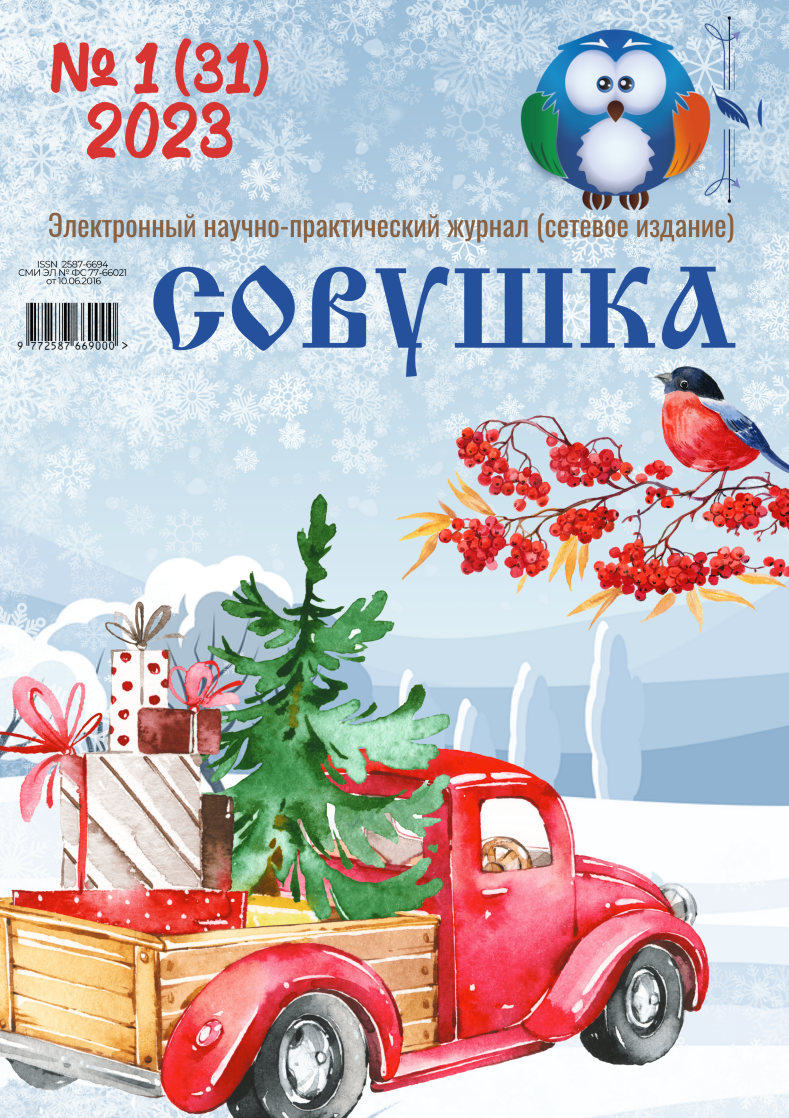 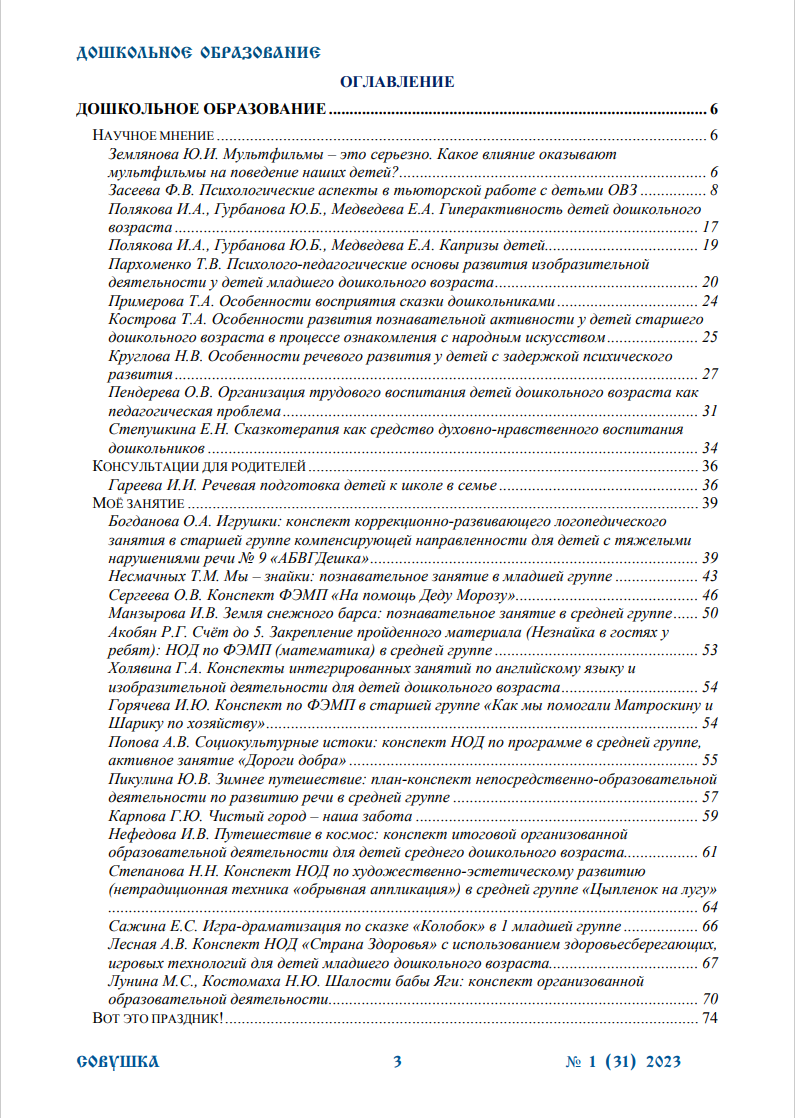 4. Результаты участия воспитанников в:конкурсах;выставках;турнирах;соревнованиях;- акциях;- фестивалях
В сети интернет
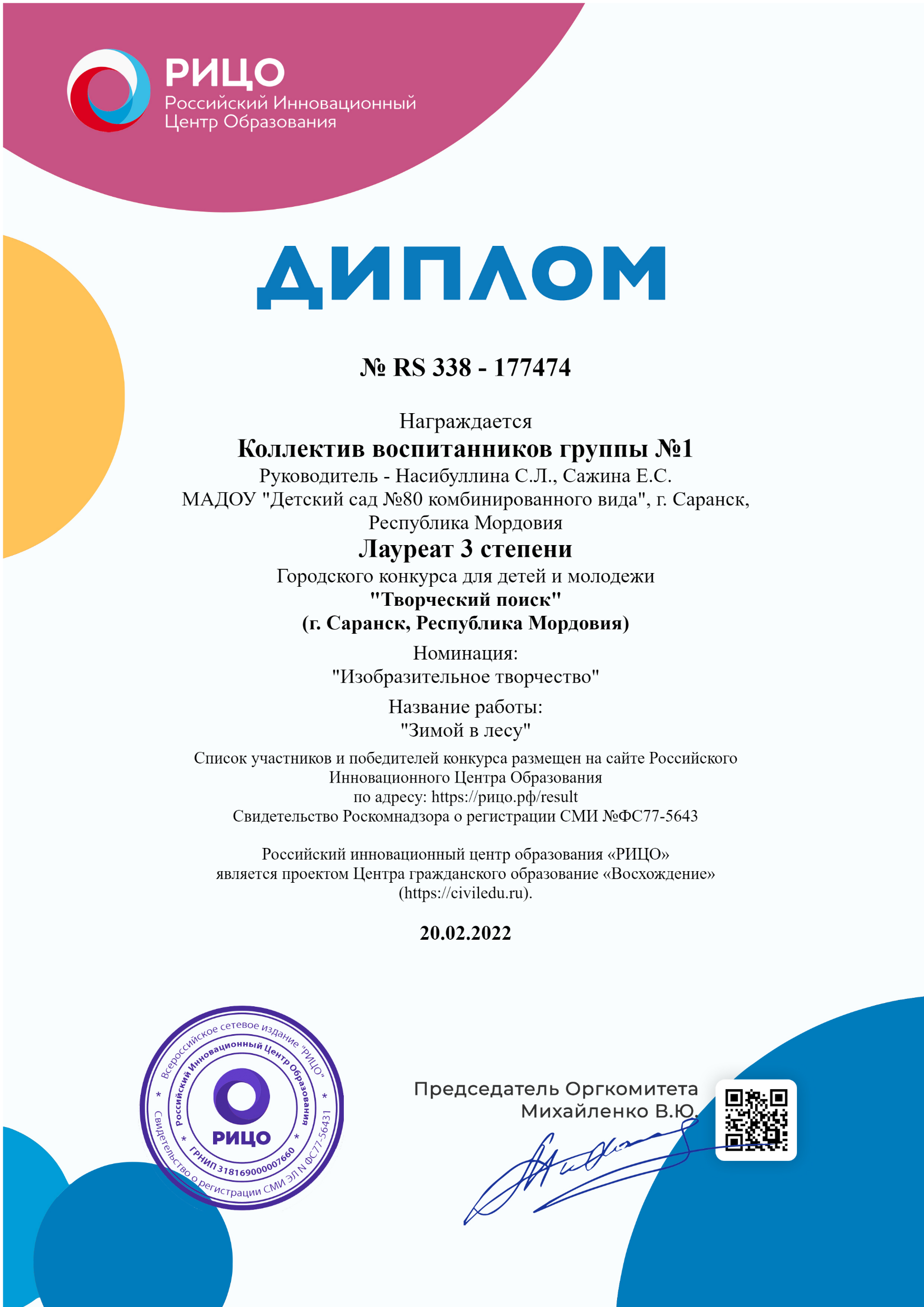 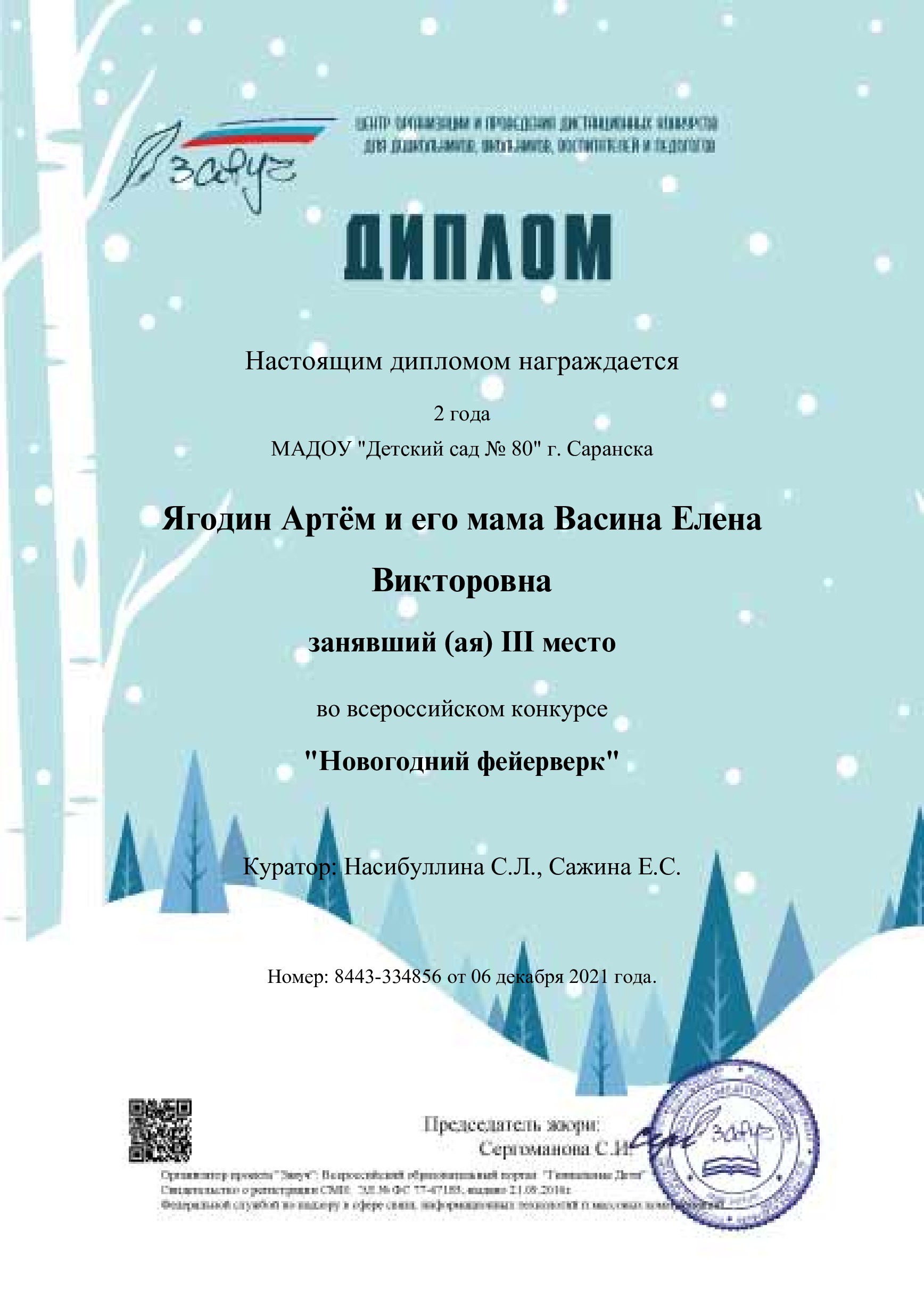 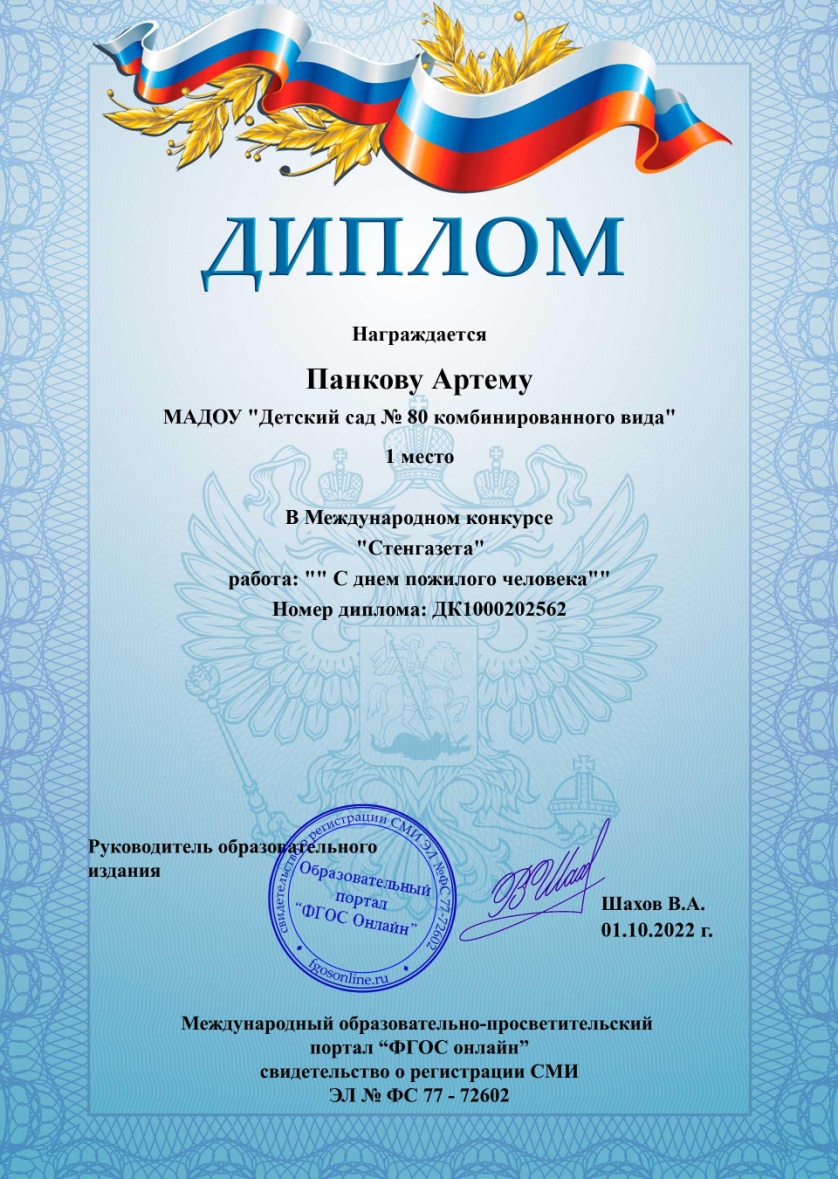 Муниципальный уровень
Республиканский уровень
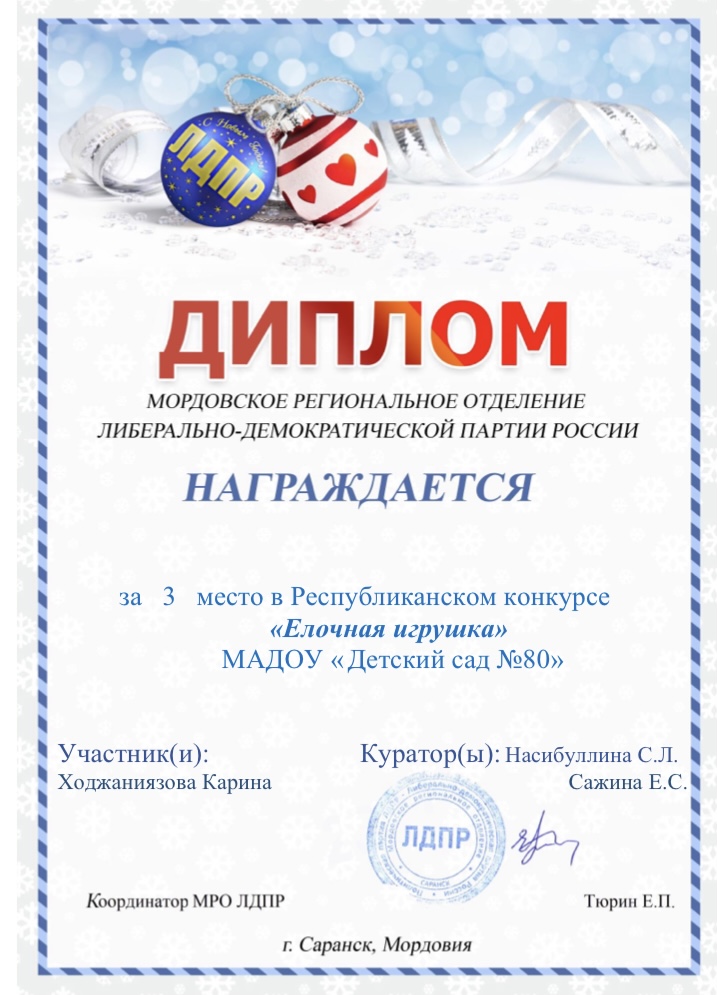 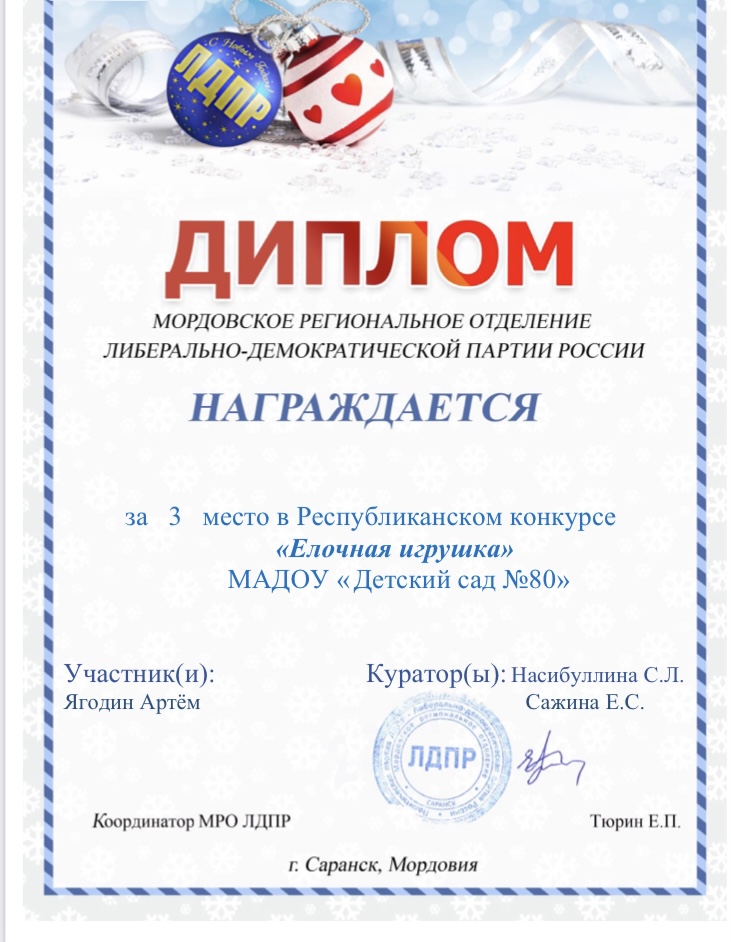 Республиканский уровень
5. Выступления на заседаниях методических советов, научно-практических конференциях, педагогических чтениях, семинарах, секциях, форумах, радиопередачах (очно)
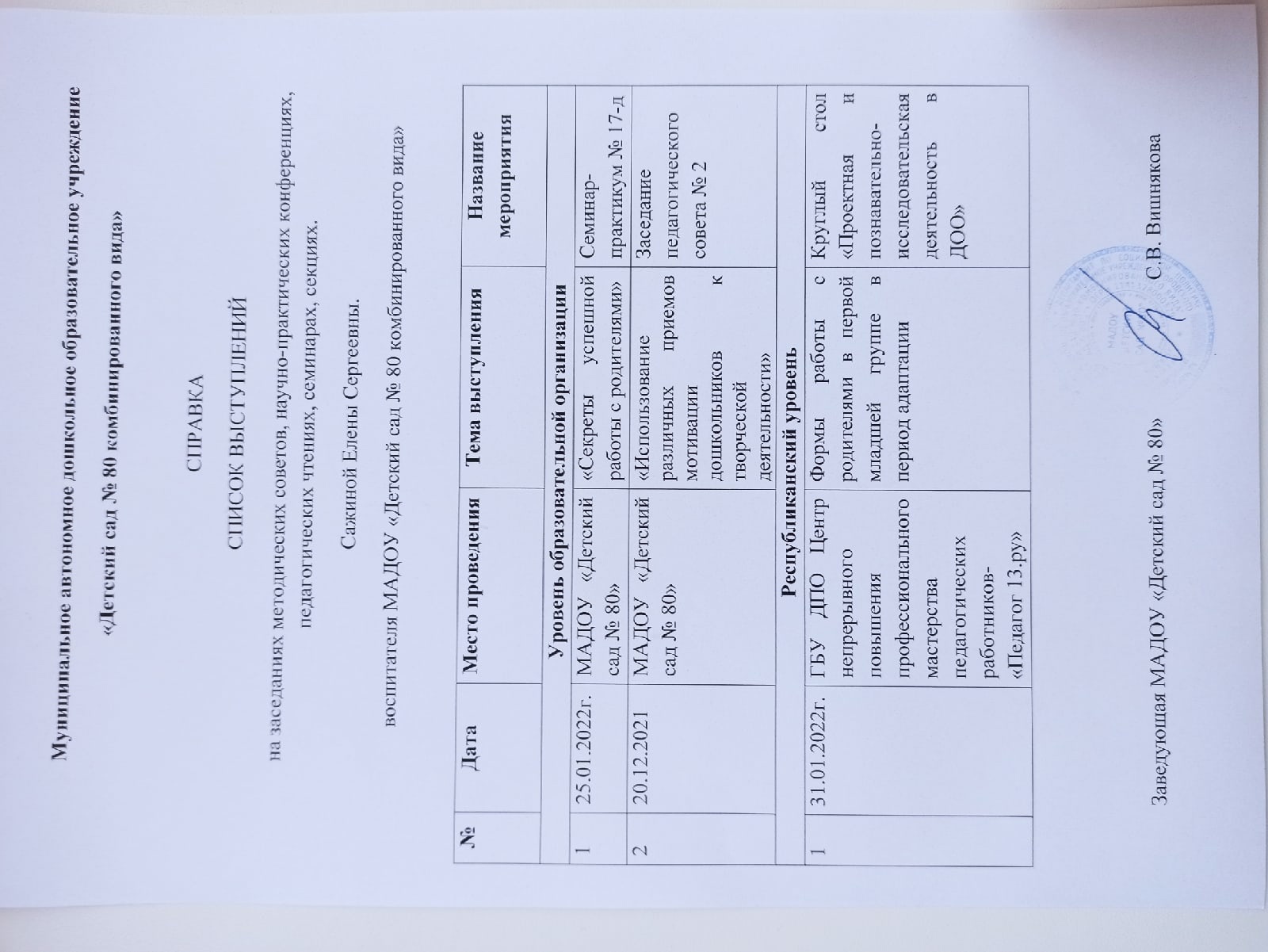 Уровень образовательной организации
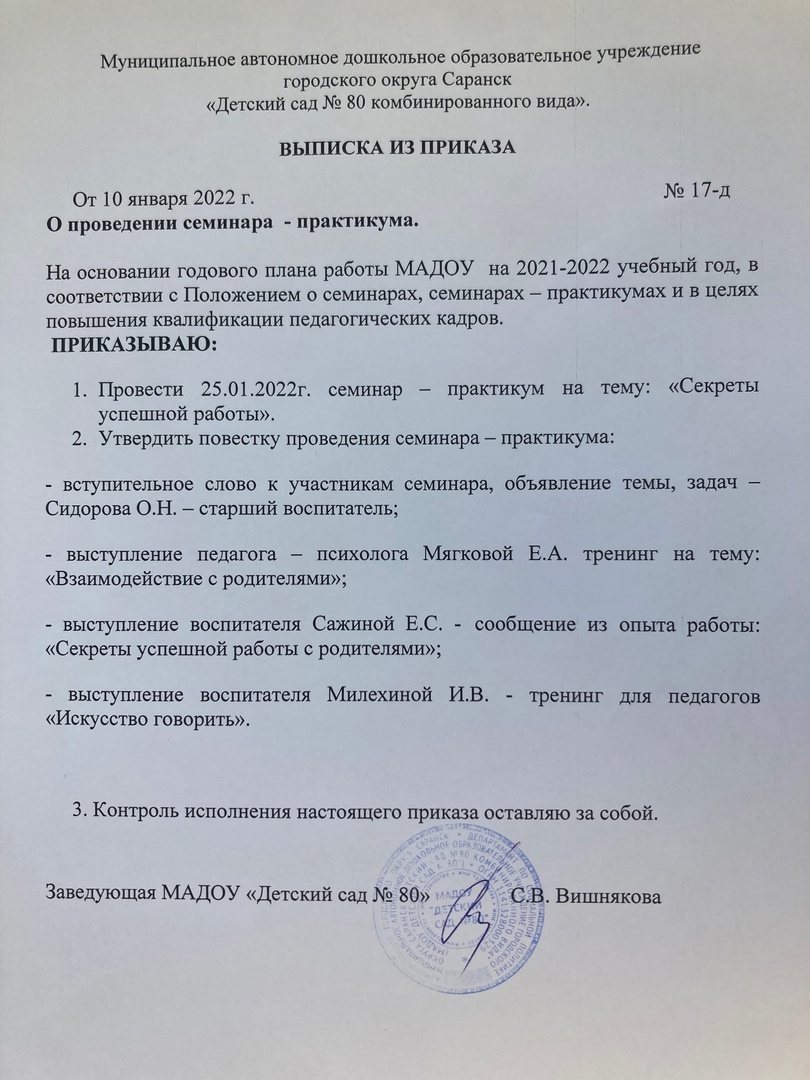 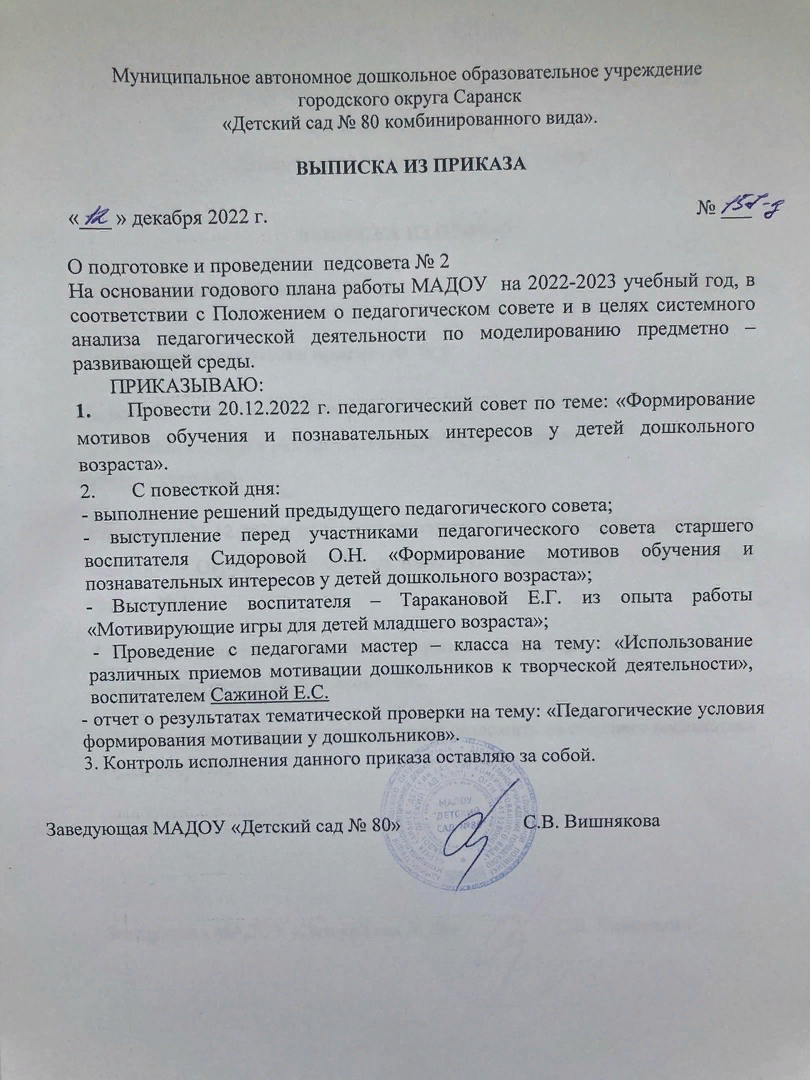 Республиканский уровень
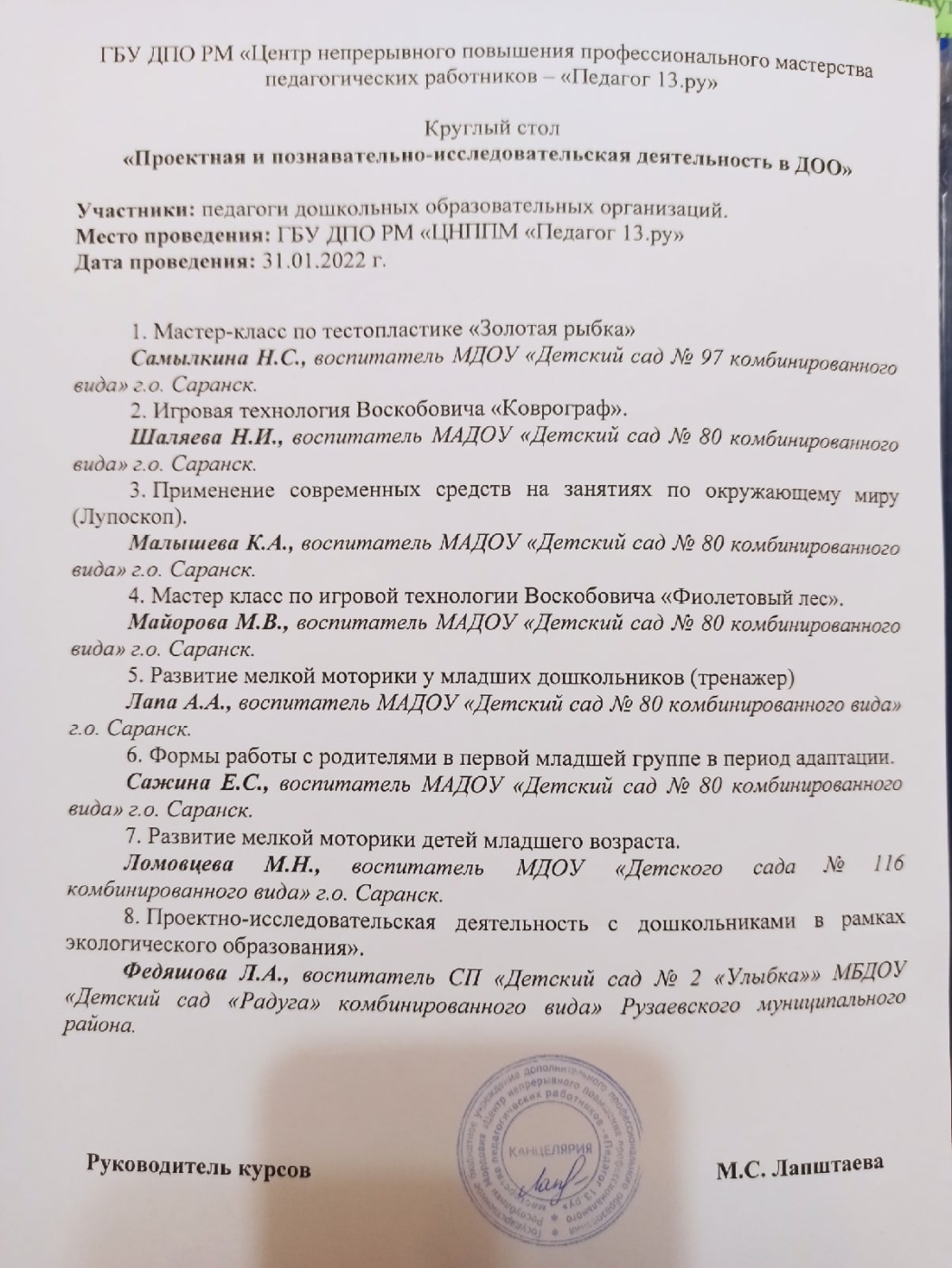 6. Проведение открытых занятий, мастер – классов, мероприятийУровень образовательной организации
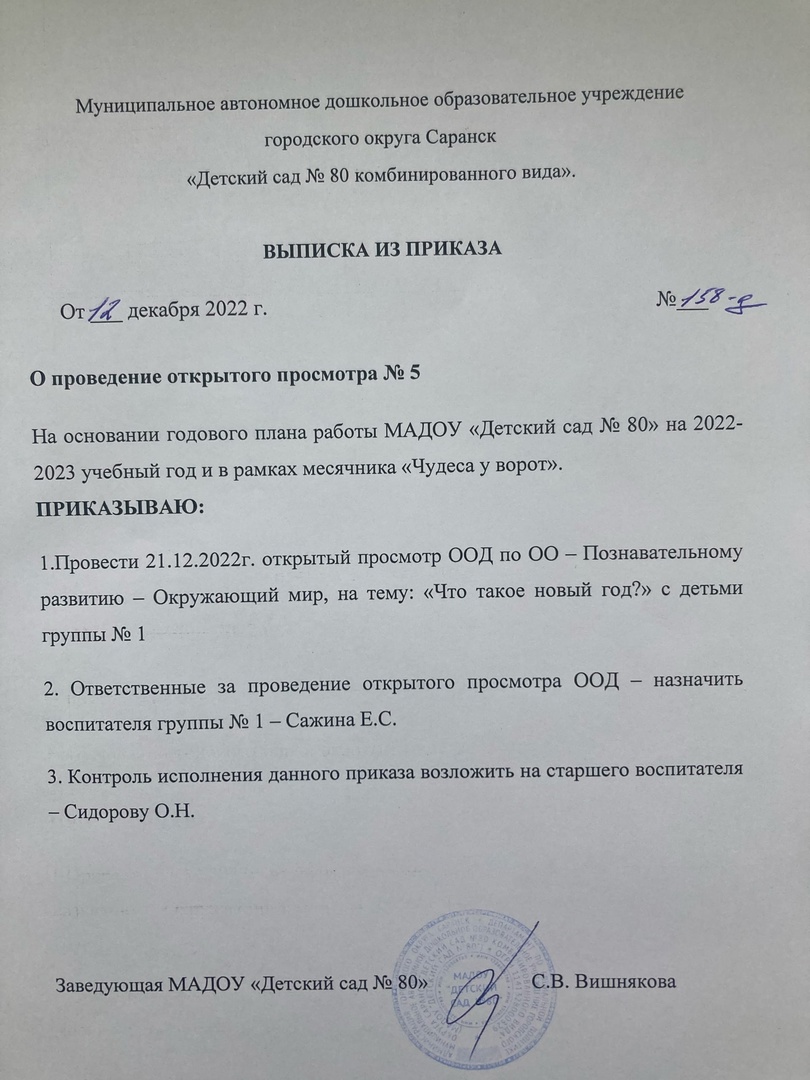 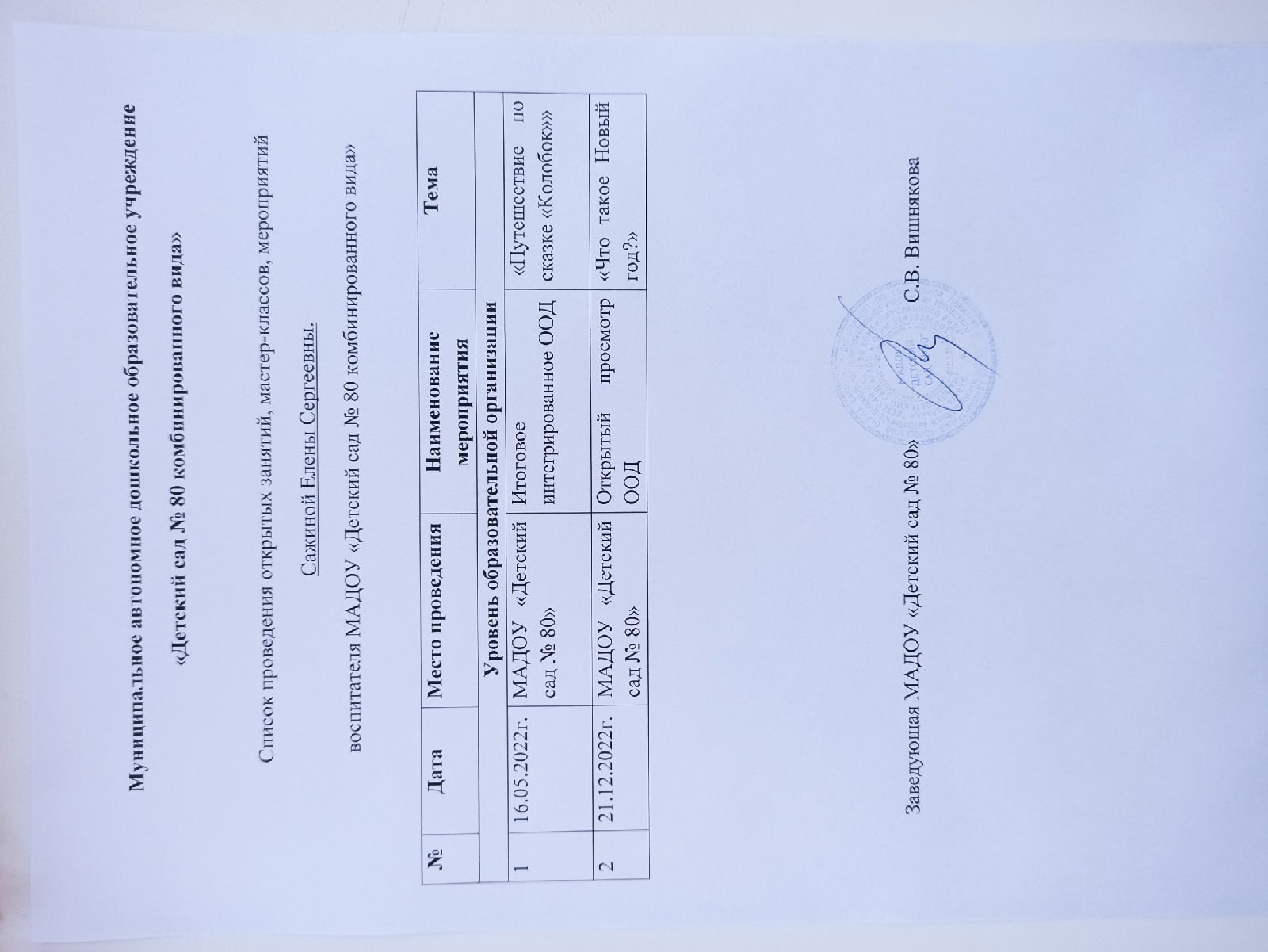 7. Экспертная деятельностьИнтернет
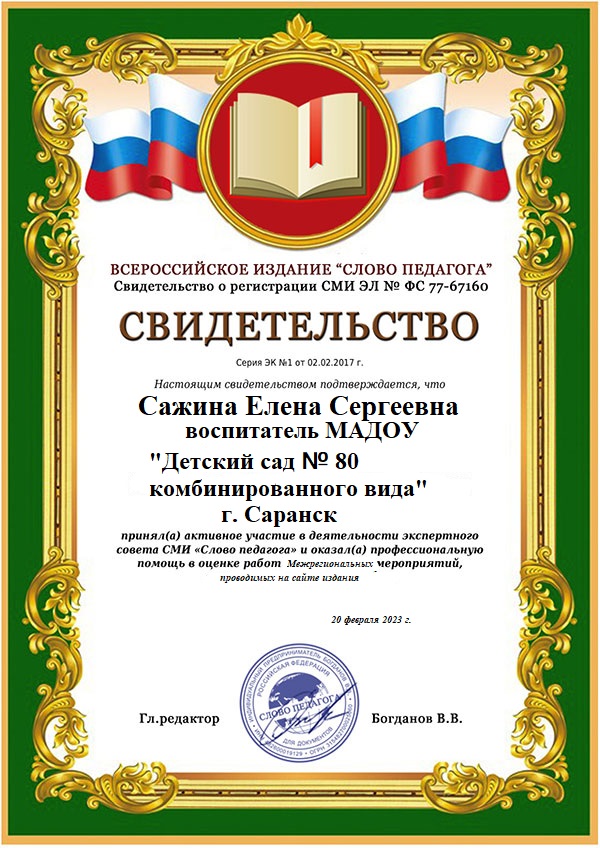 8. Общественно-педагогическая активность педагога, участие в комиссиях, педагогических сообществах, в жюри конкурсов.
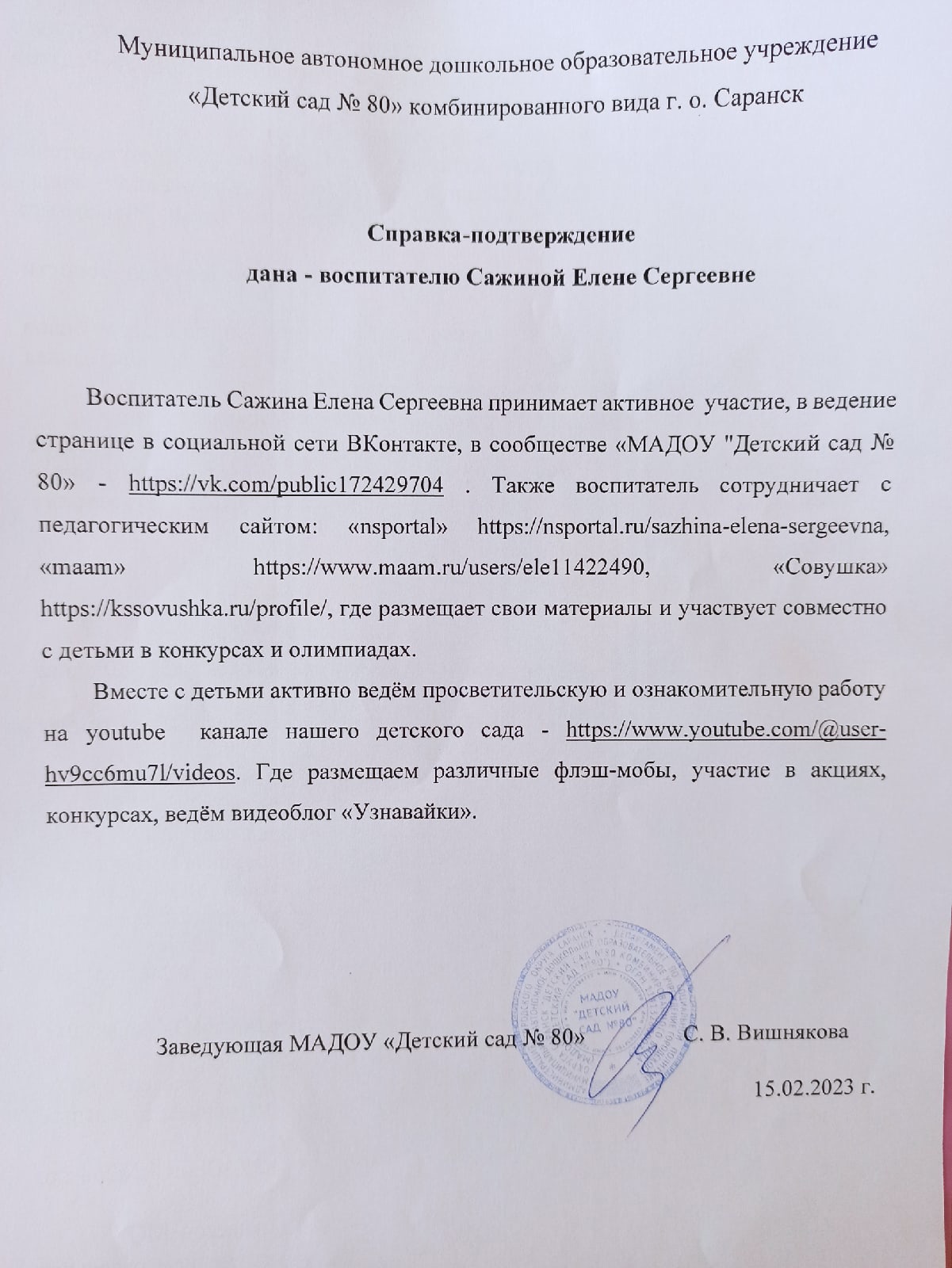 Муниципальный уровень
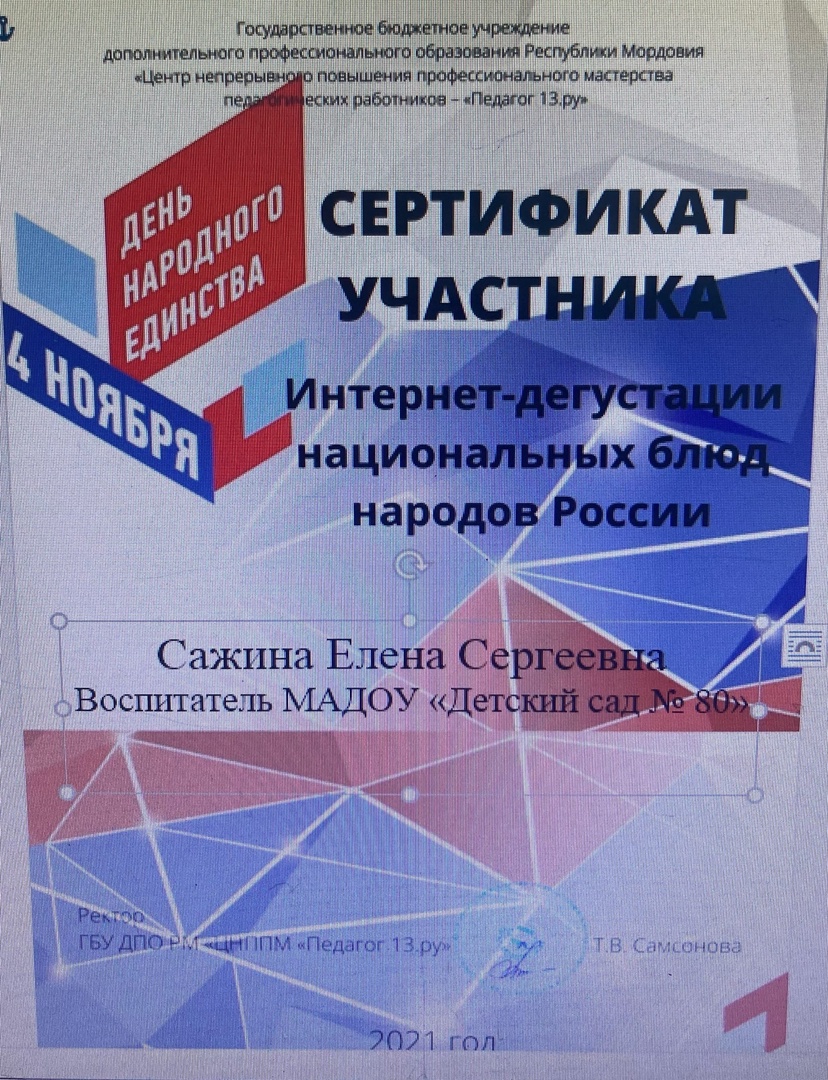 Республиканский уровень
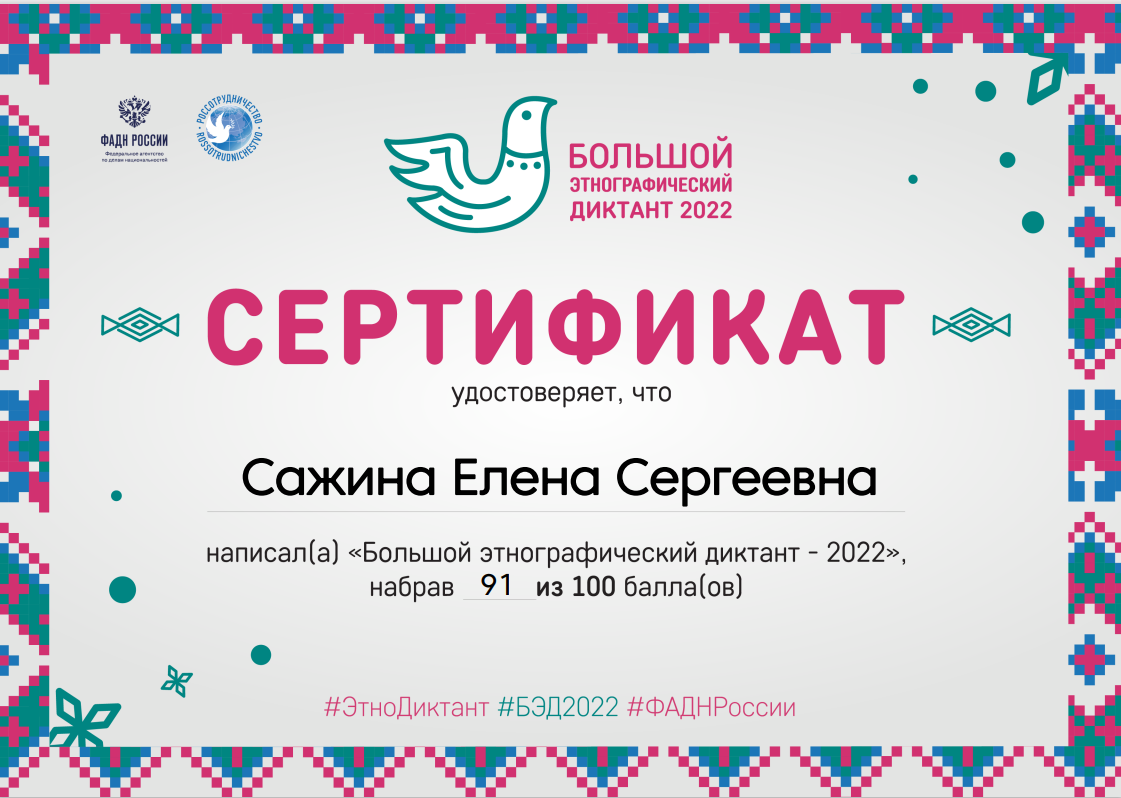 9. Позитивные результаты работы с воспитанниками
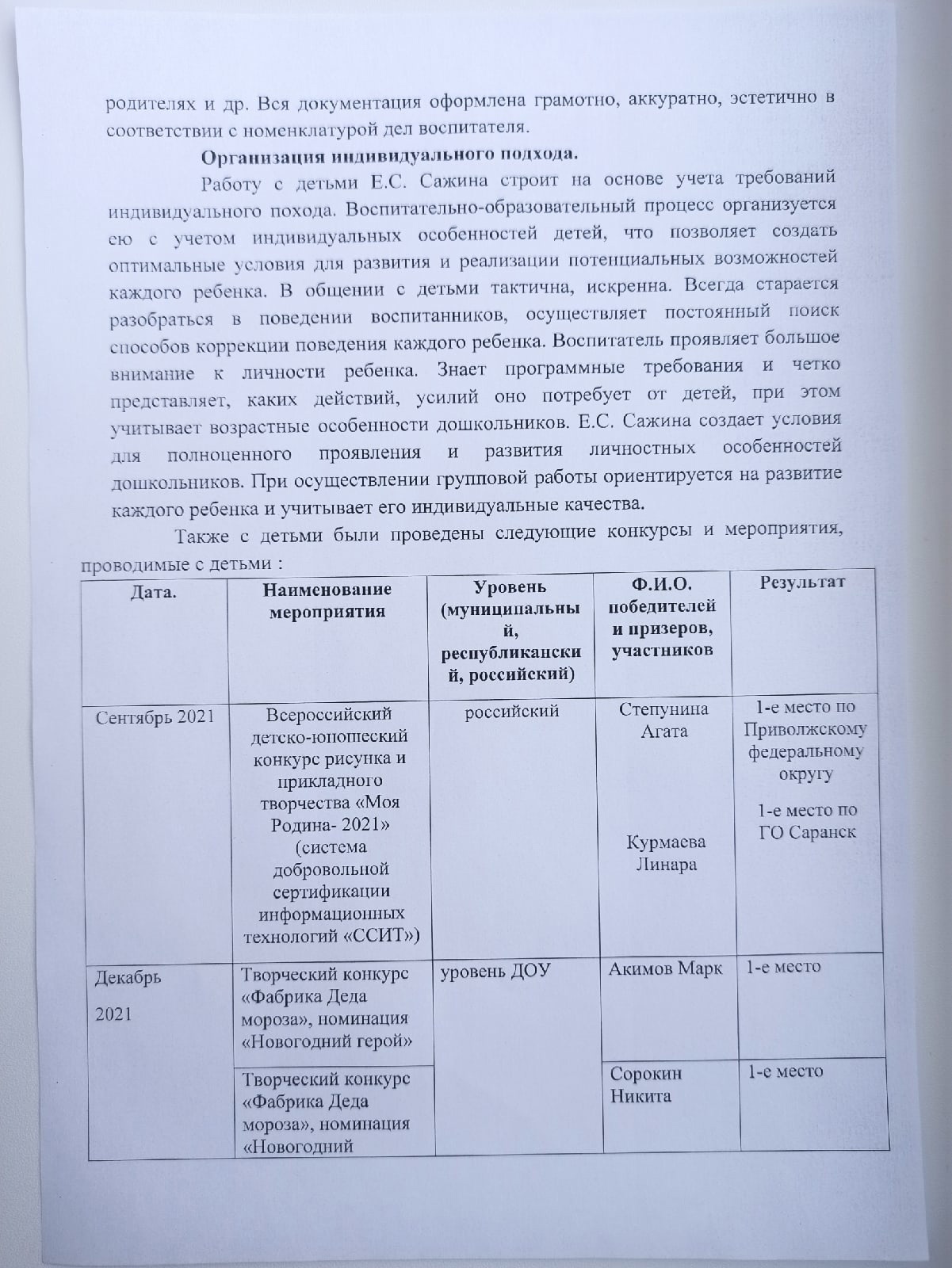 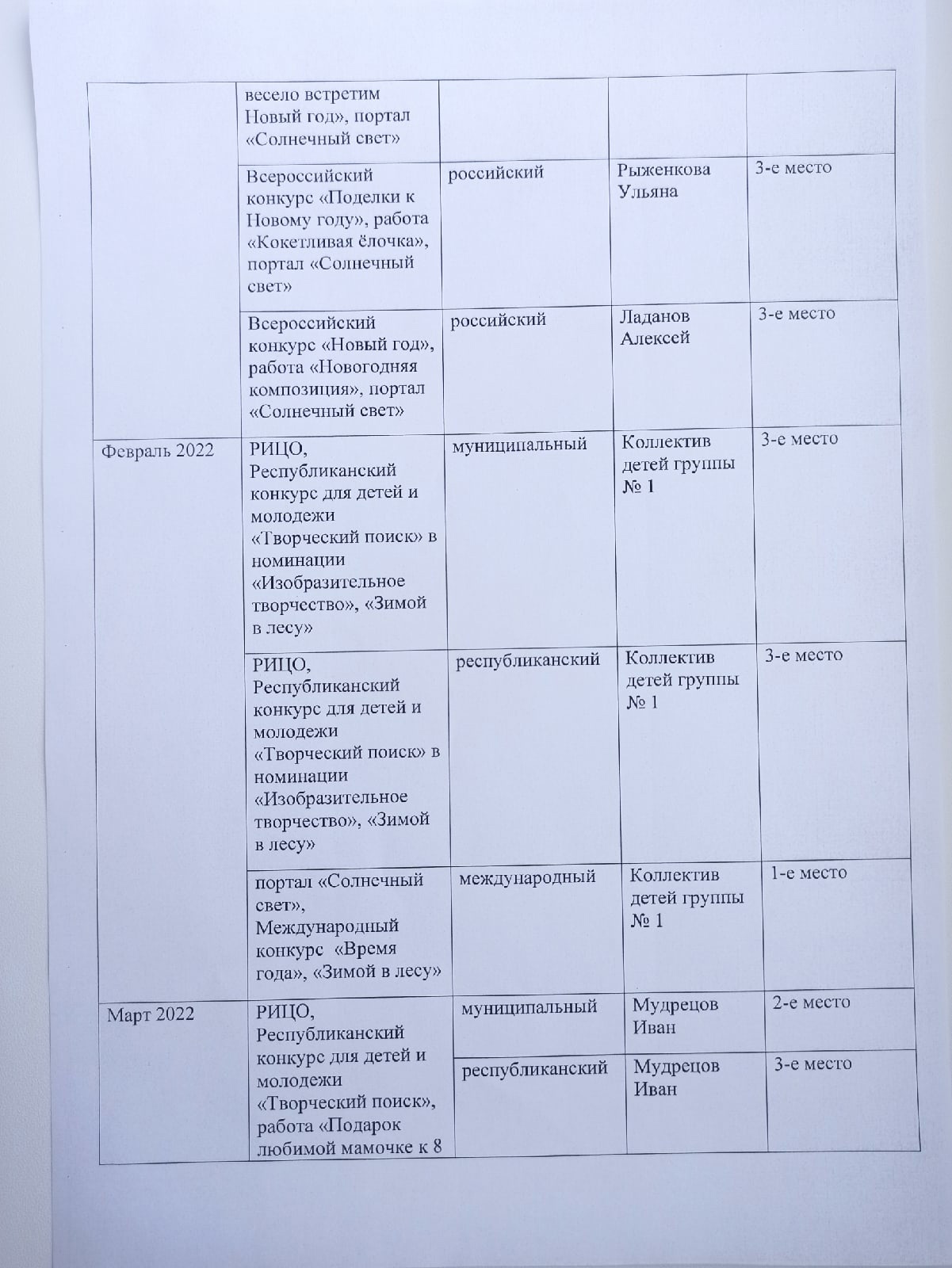 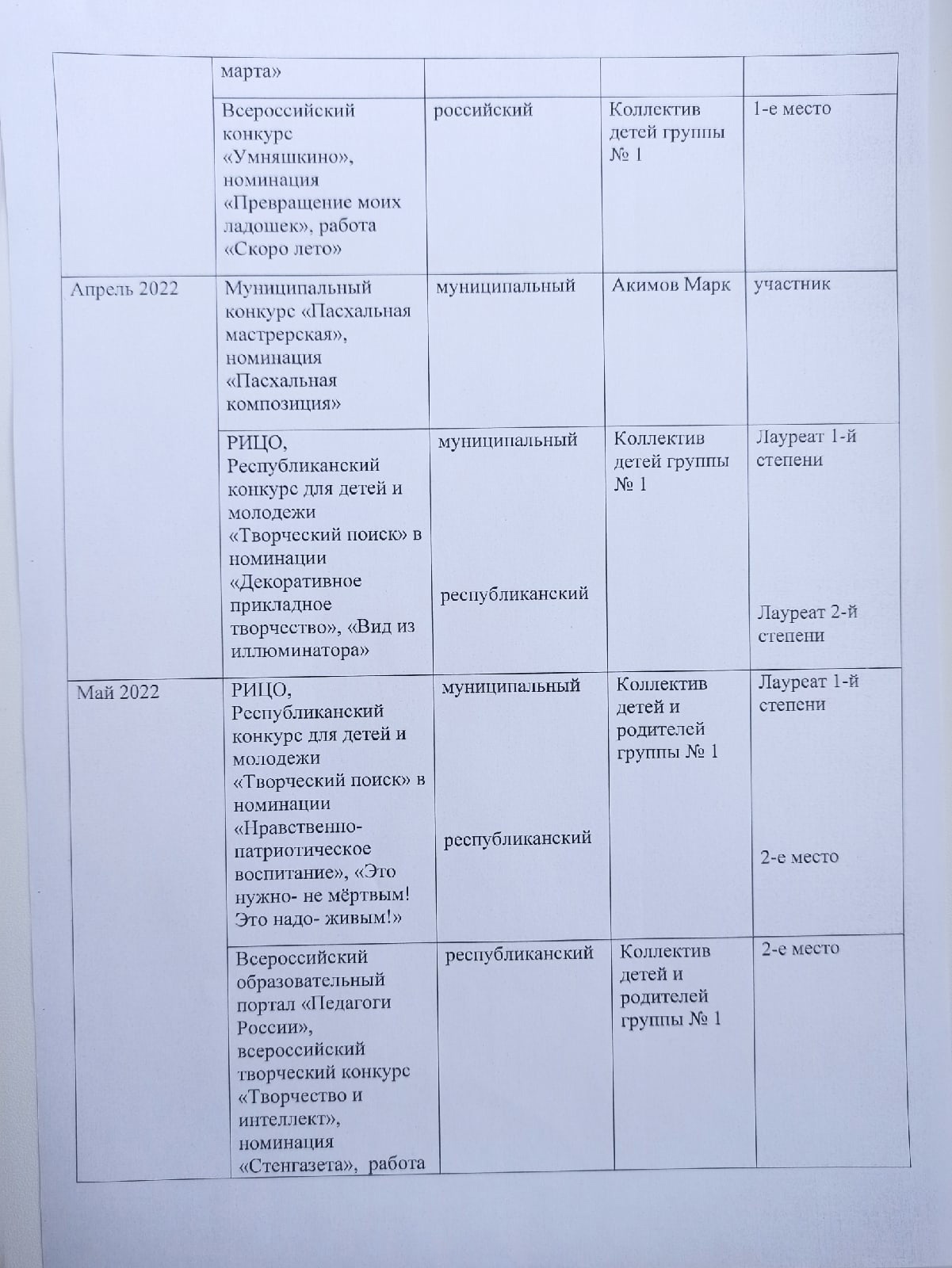 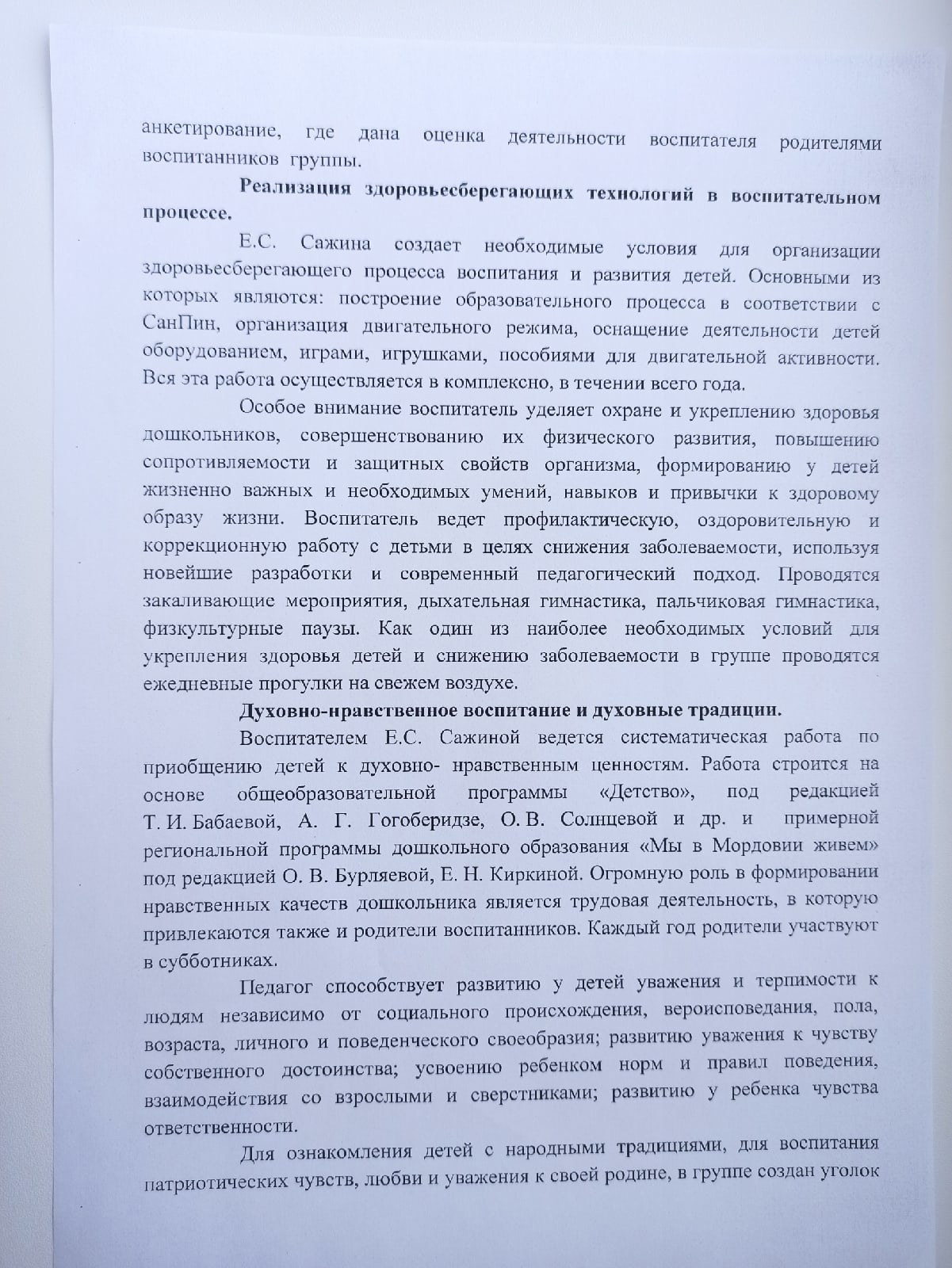 10. Качество взаимодействия с родителями
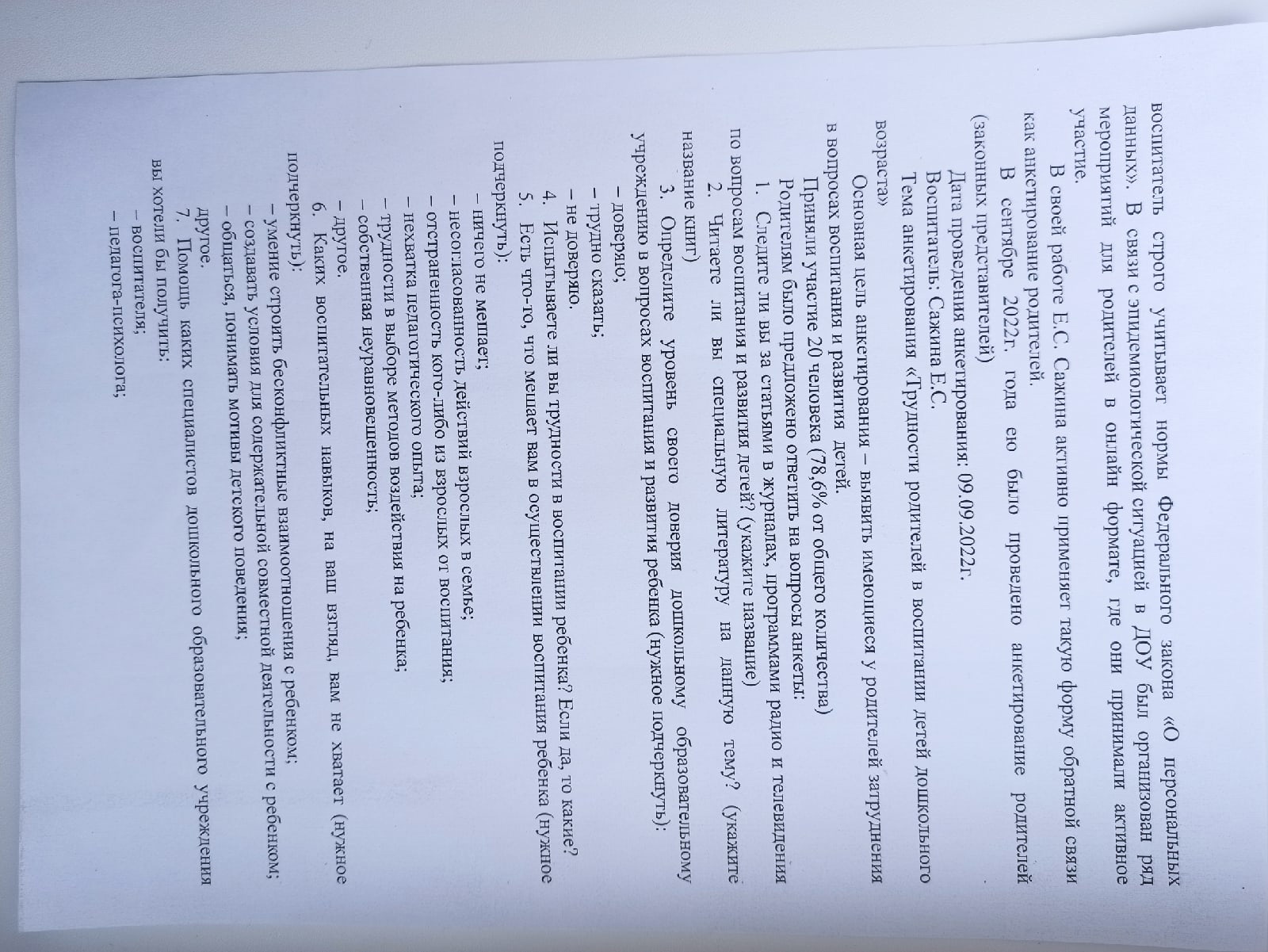 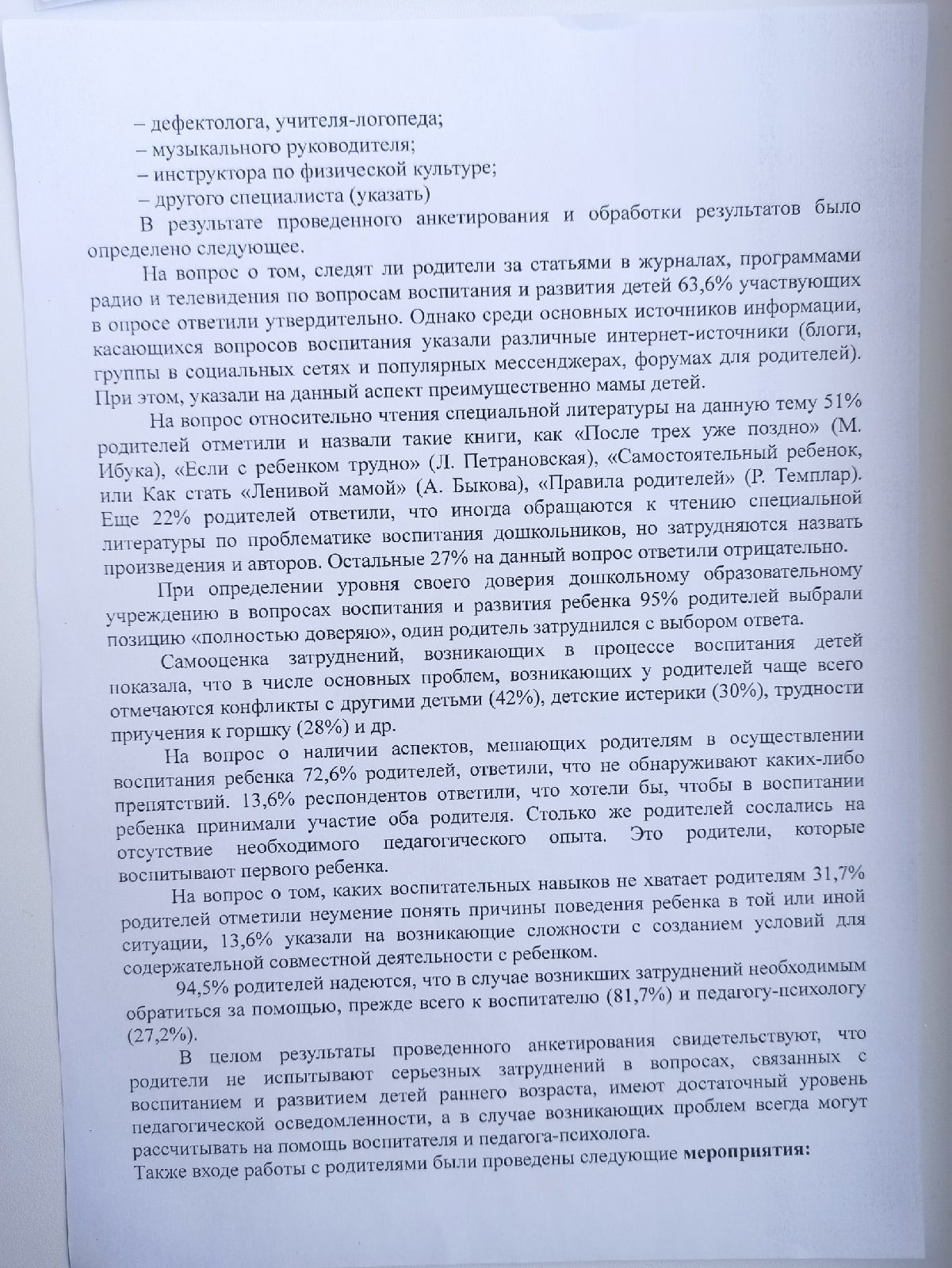 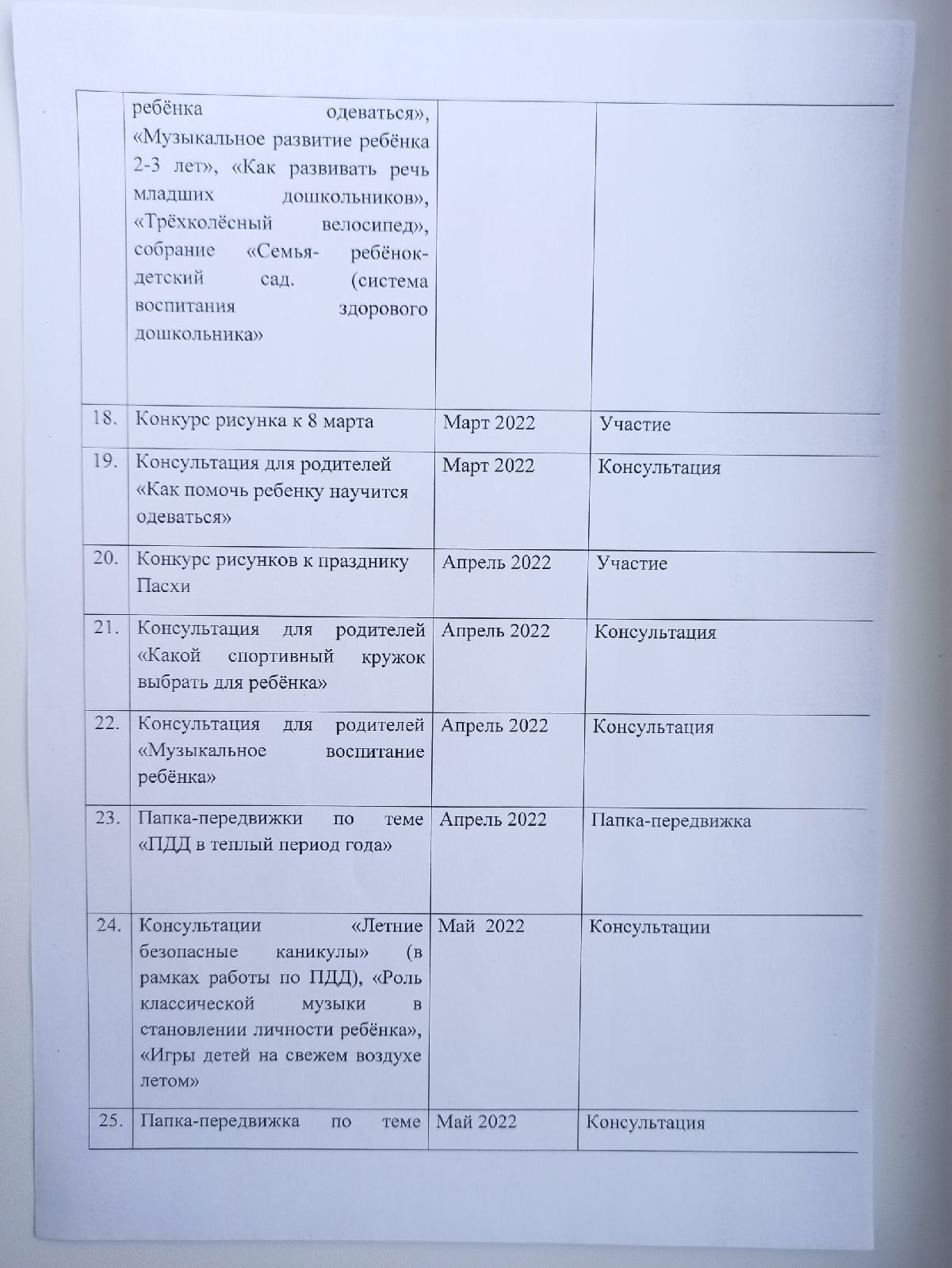 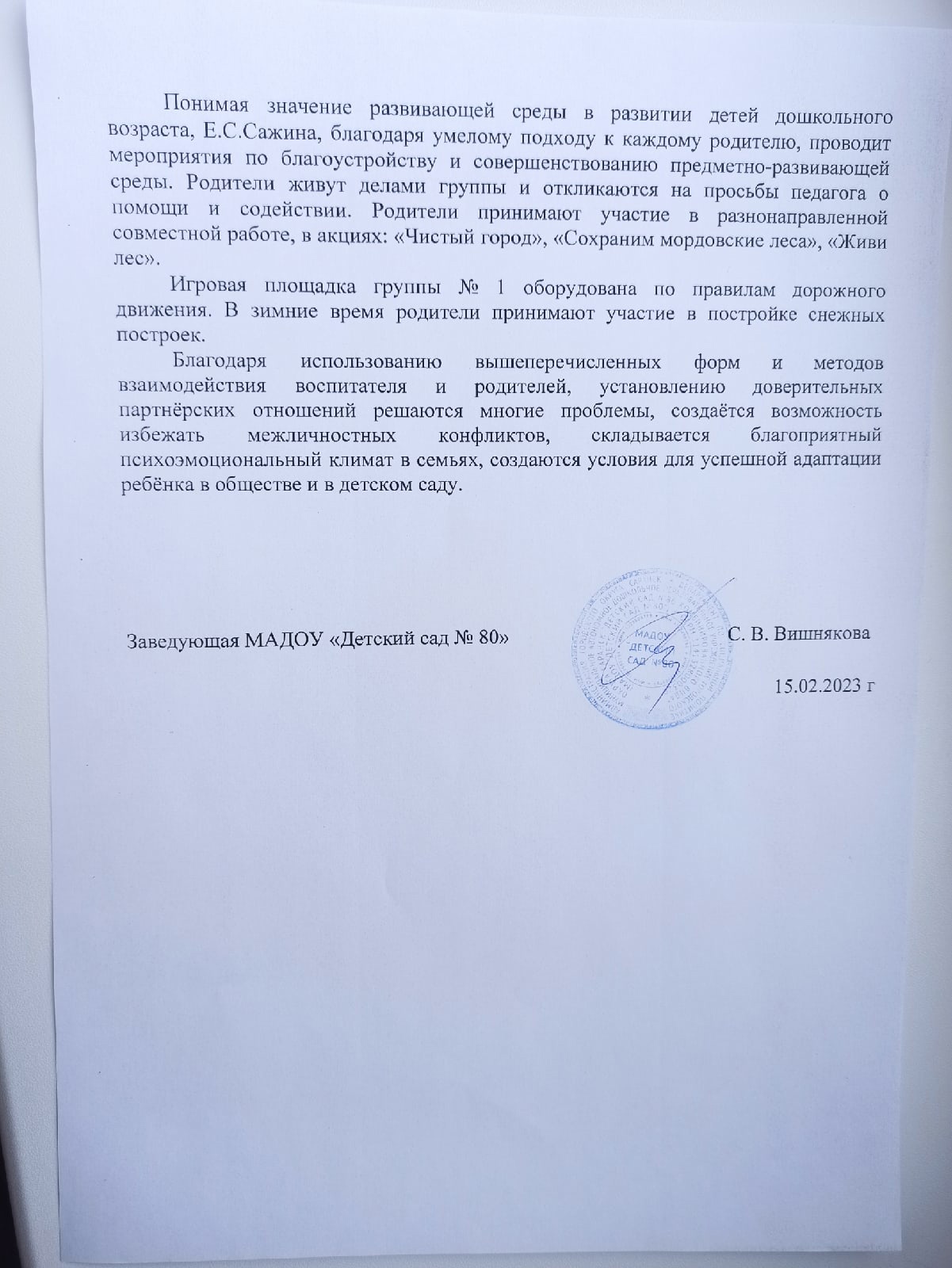 11. Участие педагога в профессиональных конкурсахВ сети Интернет
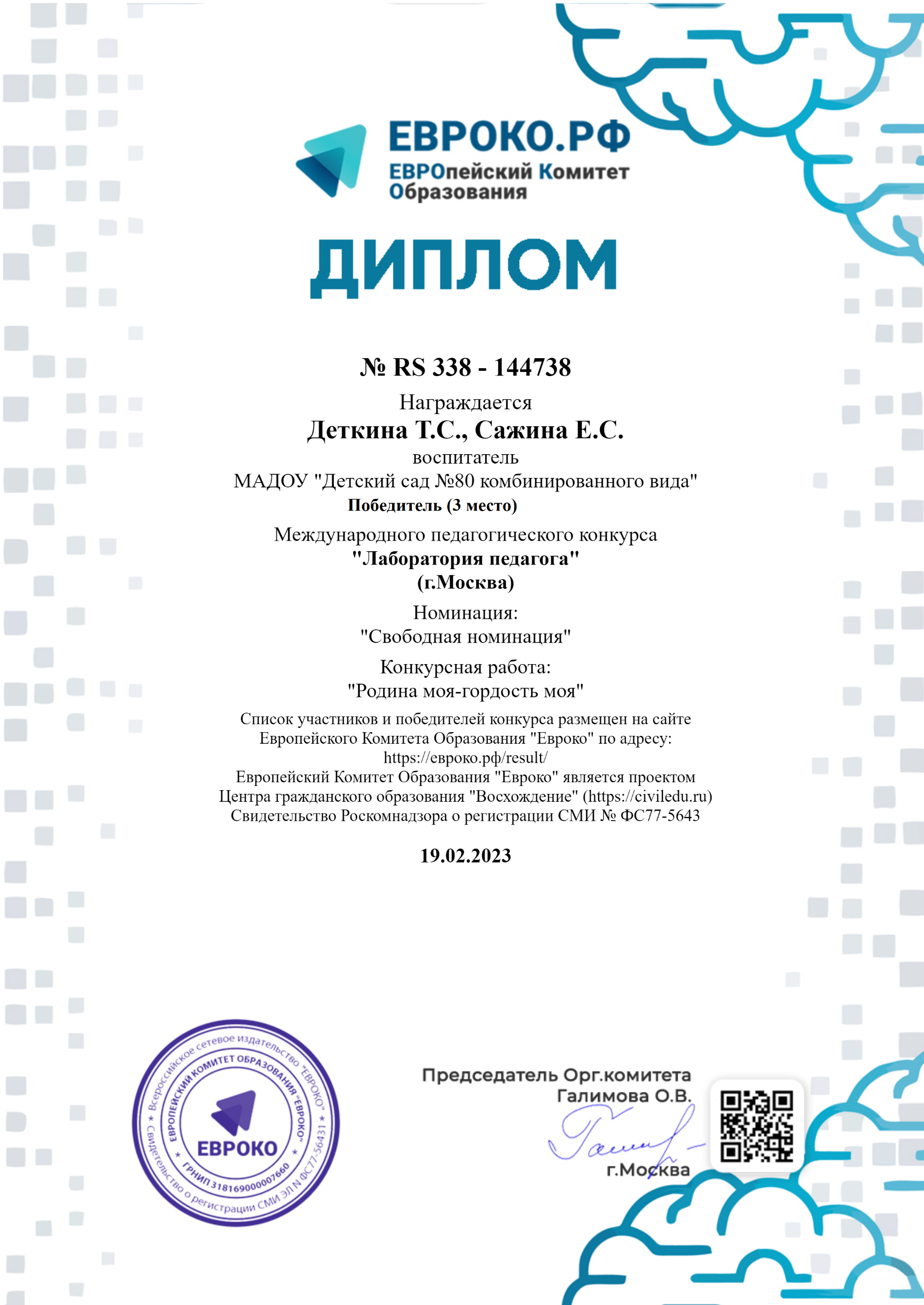 Международный уровень
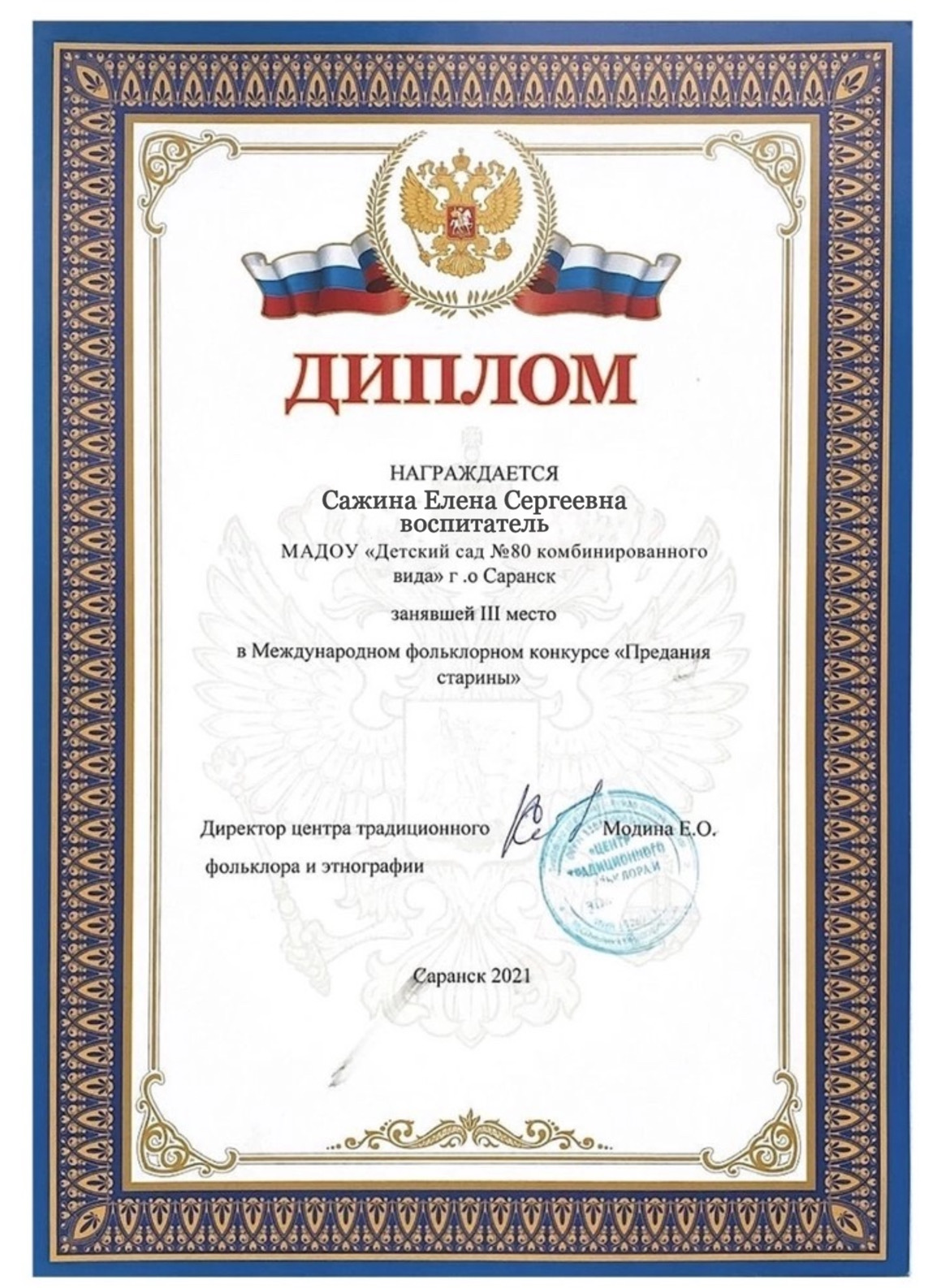 12. Награды и поощренияВ сети Интернет
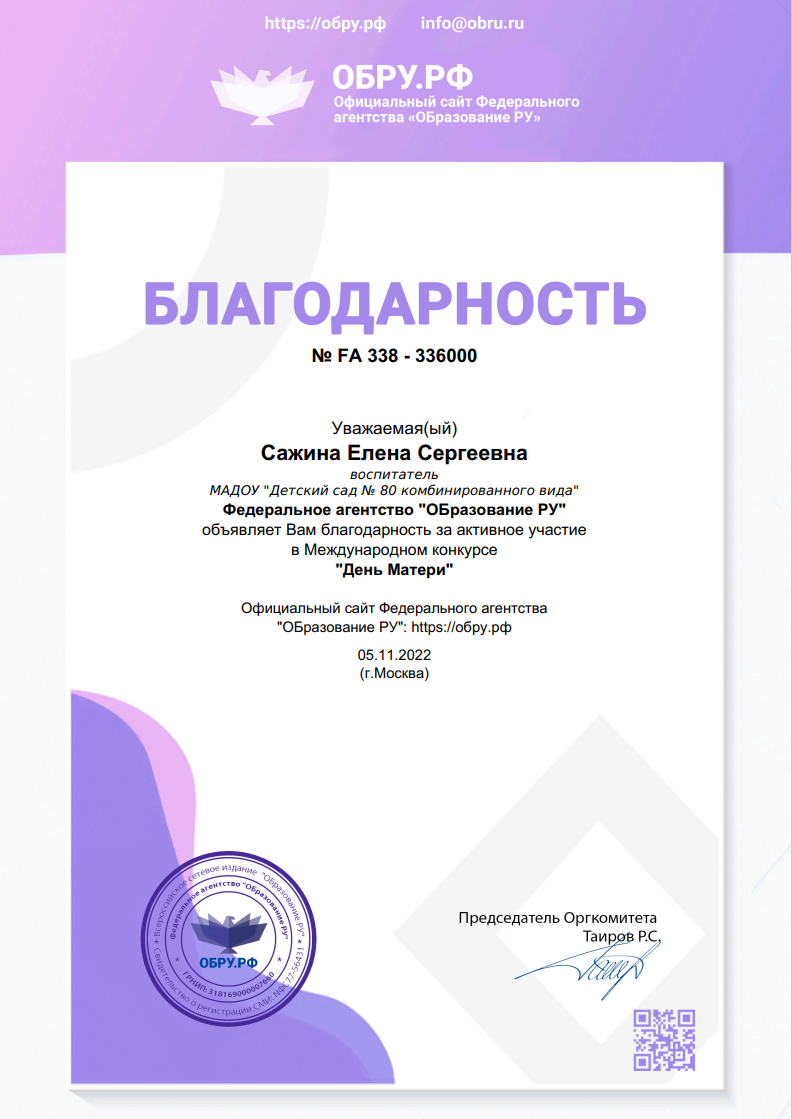 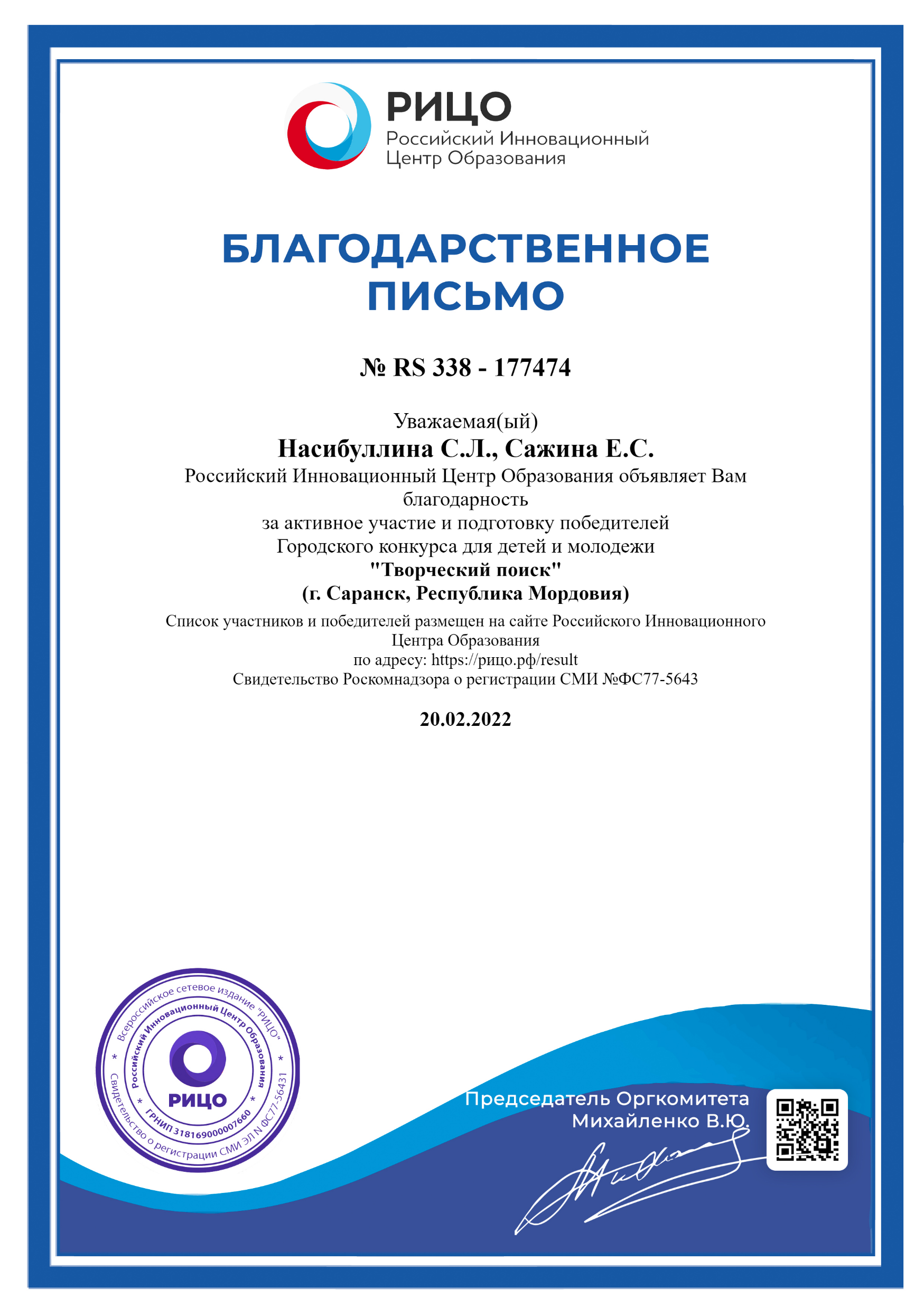 Муниципальный уровень
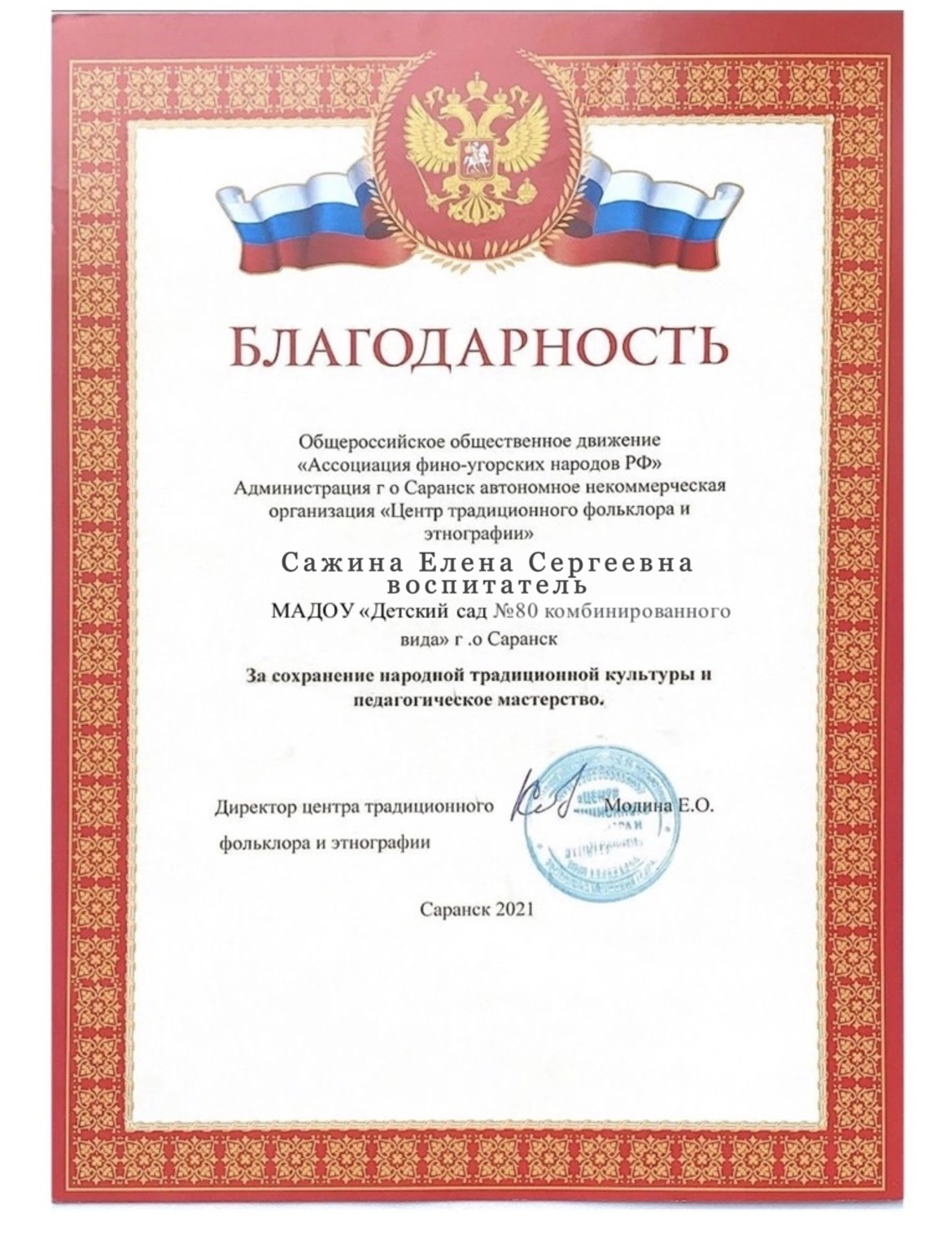 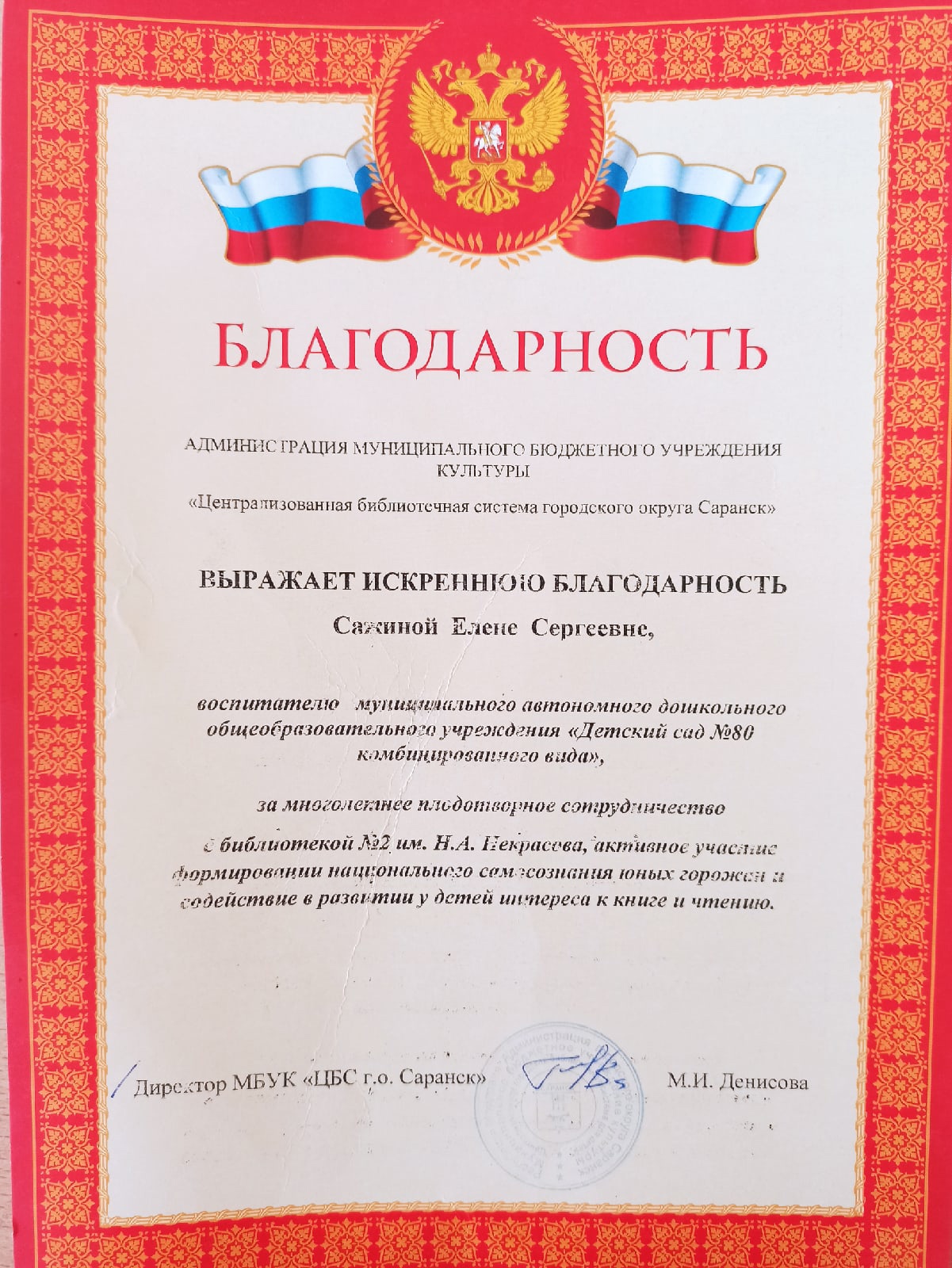 Республиканский уровень
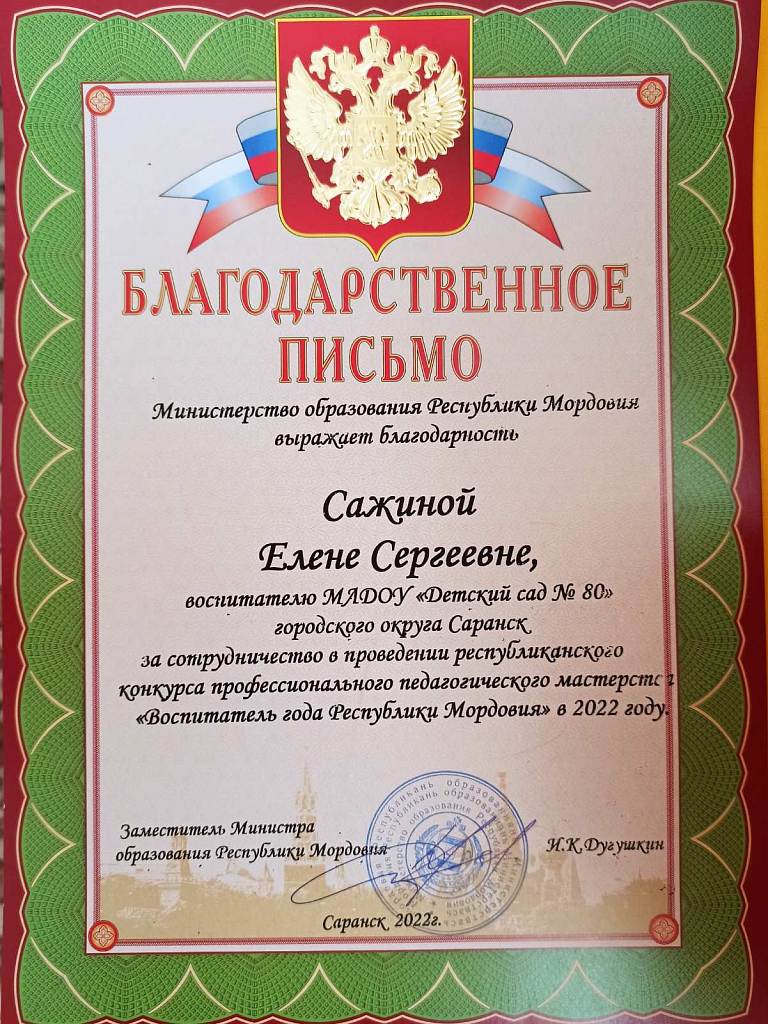